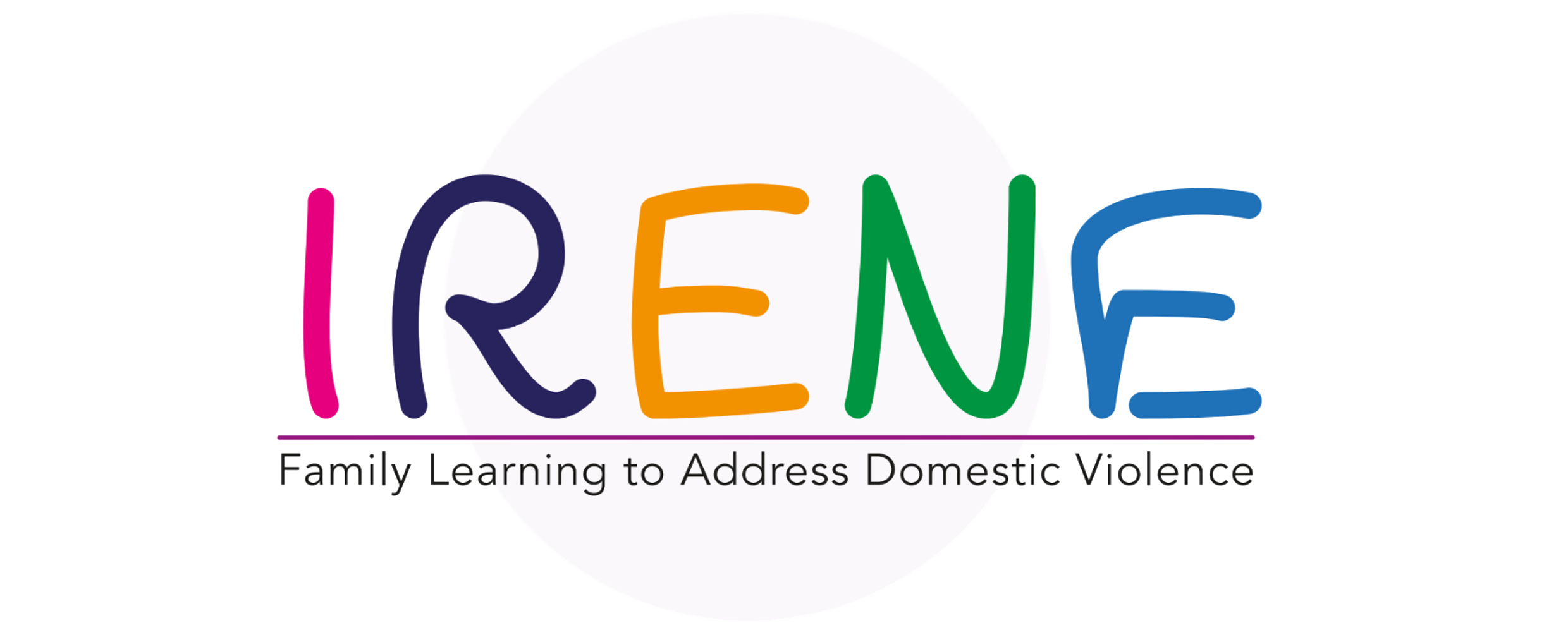 Είμαι ικανός/η να δημιουργήσω τα δικά μου κόμικς και ηχητικά βιβλία
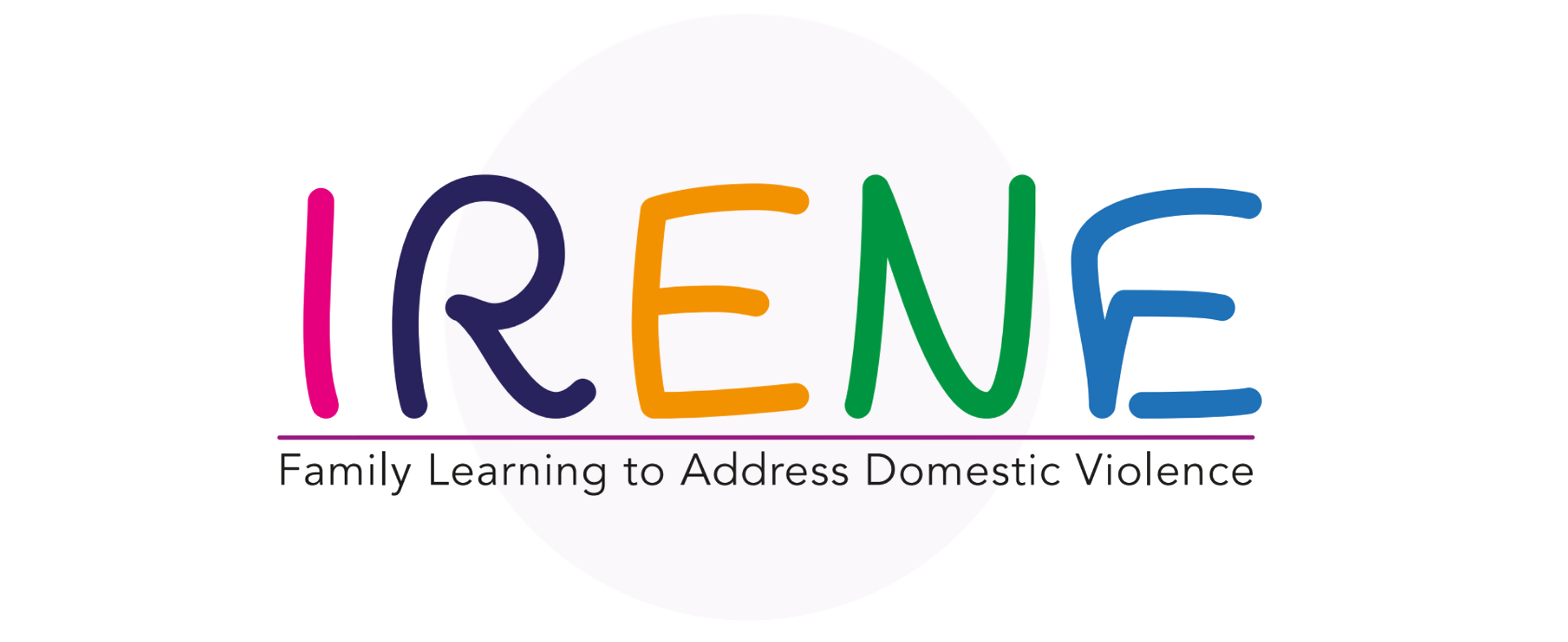 ΠΙΝΑΚΑΣ ΠΕΡΙΕΧΟΜΕΝΩΝ
ΚΟΜΙΚΣ ΚΑΙ ΗΧΗΤΙΚΑ ΒΙΒΛΙΑ
01
Εισαγωγή στα έννοια και τα οφέλη της παρέμβασης.
ΚΑΛΕΣ ΠΡΑΚΤΙΚΕΣ
02
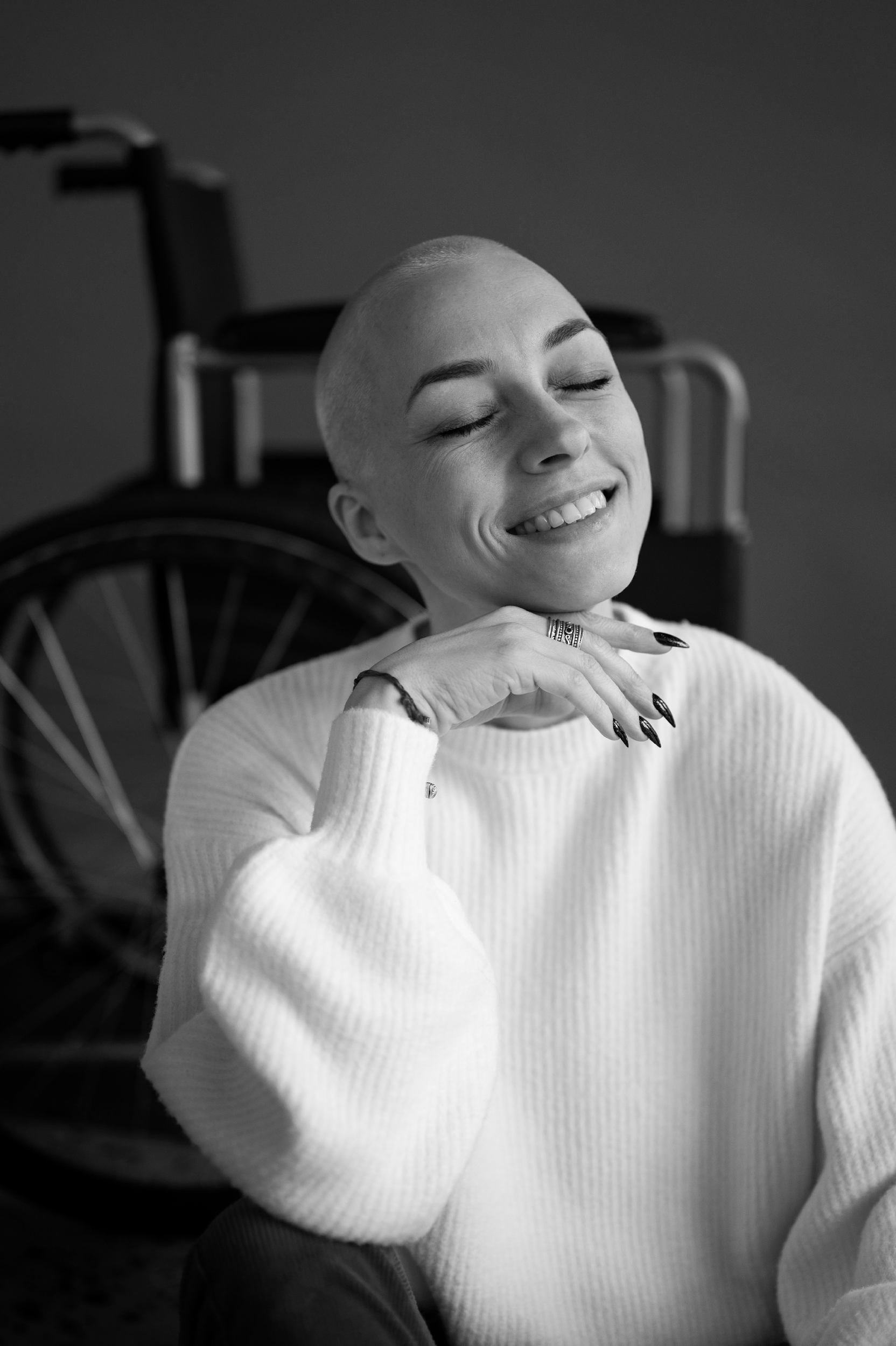 Πώς να αναπτύξετε και να παράγετε κόμικς και ηχητικά βιβλία.
03
ΣΥΜΠΕΡΑΣΜΑΤΑ
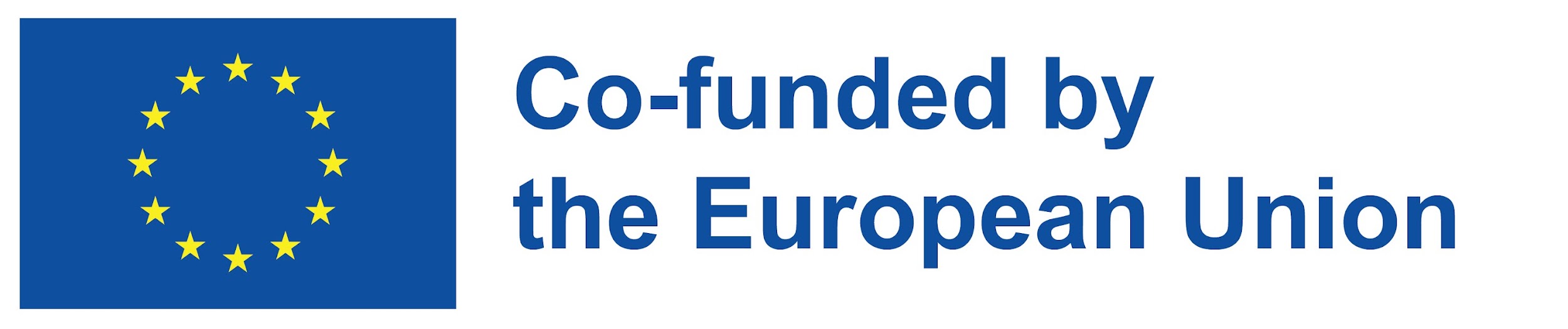 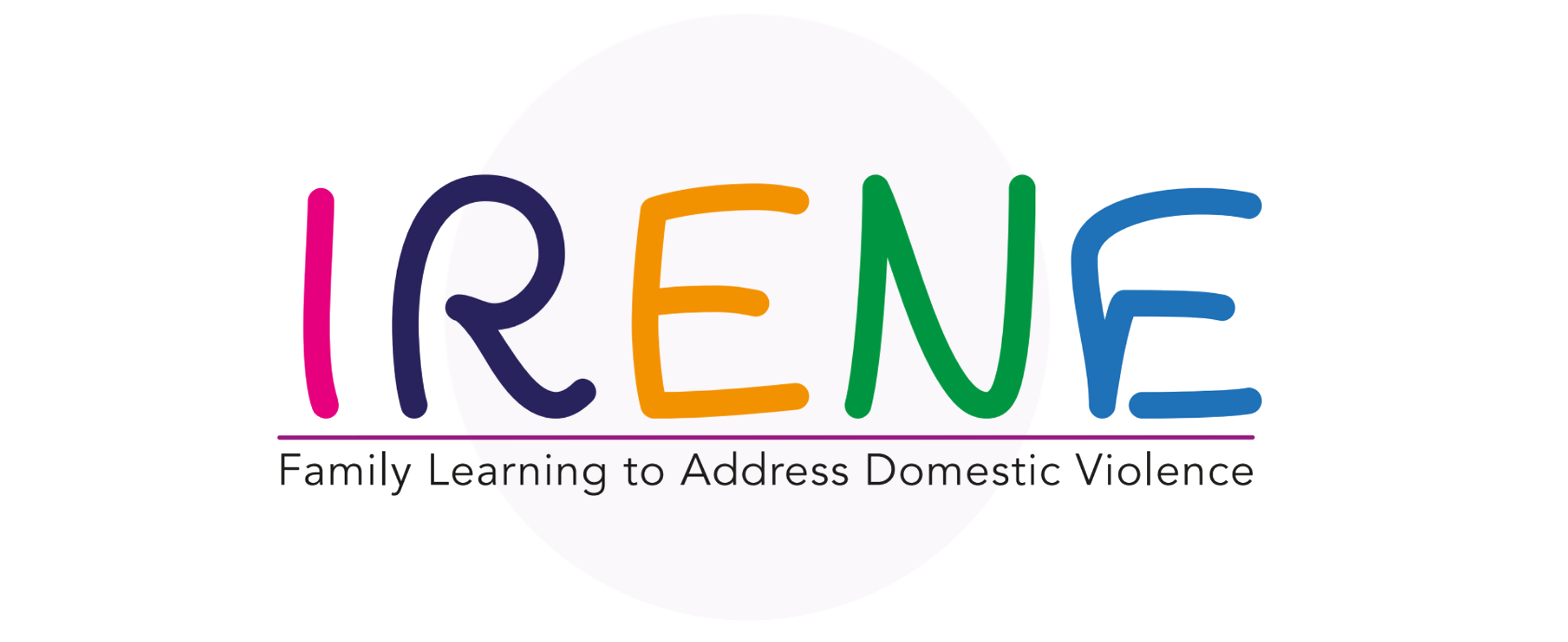 ΚΟΜΙΚΣ ΚΑΙ ΗΧΗΤΙΚΑ ΒΙΒΛΙΑ
01
Σε αυτή τη μονάδα, θα μάθετε:
Τι είναι τα κόμικς και τα ηχητικά βιβλία
Τα οφέλη της χρήσης αυτών των πηγών κατά τη διάρκεια της παρέμβασης.
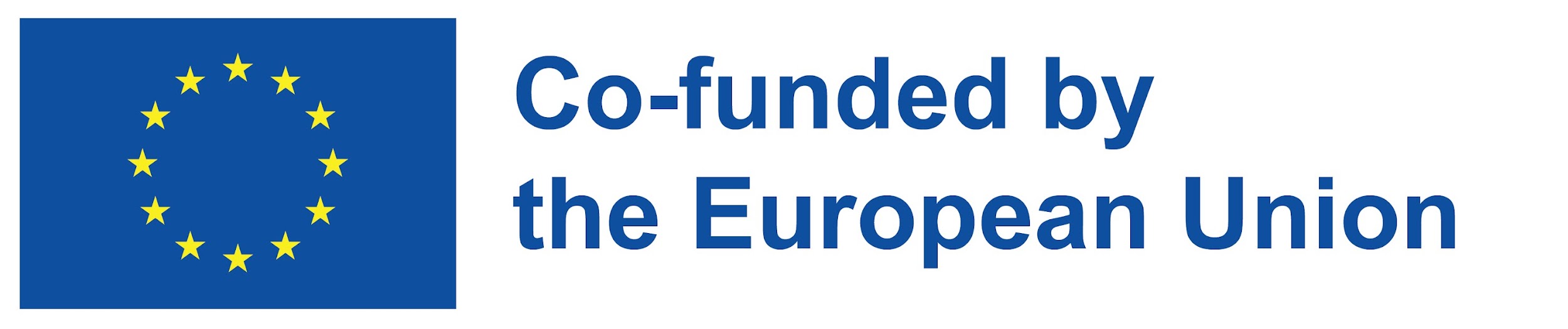 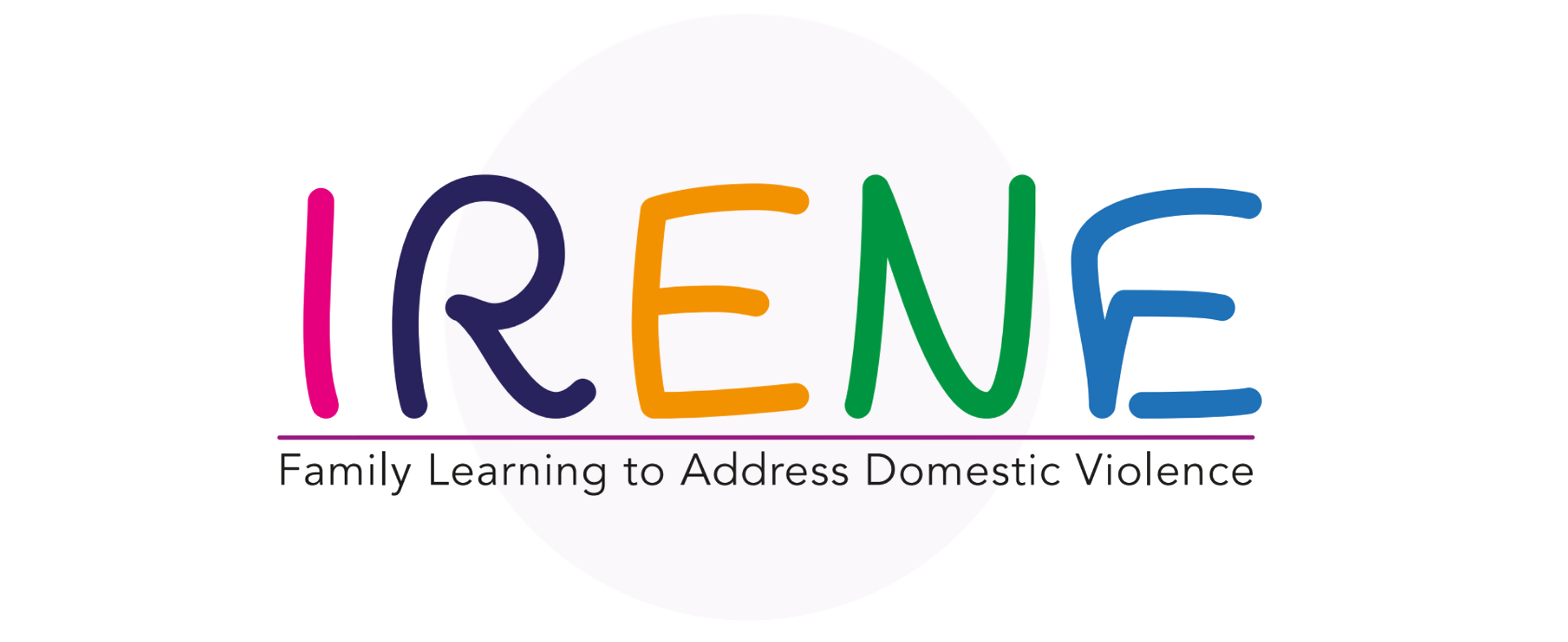 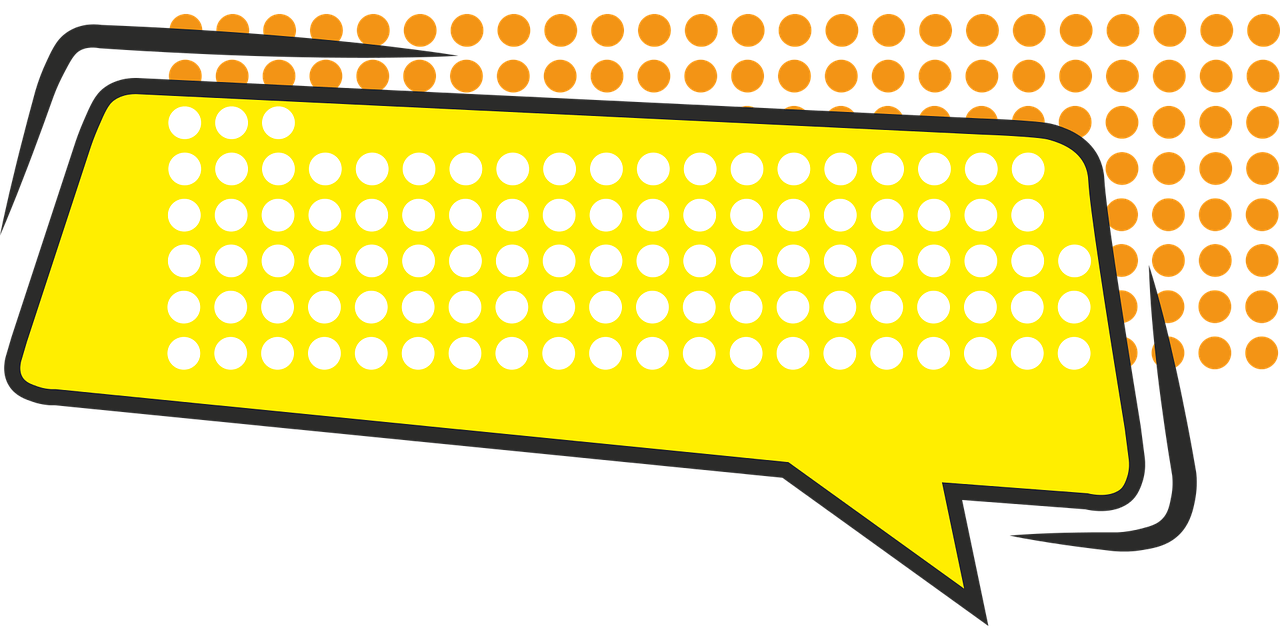 ΚΟΜΙΚΣ
Ένα κόμικ είναι μια σειρά σχεδίων που διηγούνται μια ιστορία, ιδιαίτερα σε μια εφημερίδα, βιβλίο ή περιοδικό.
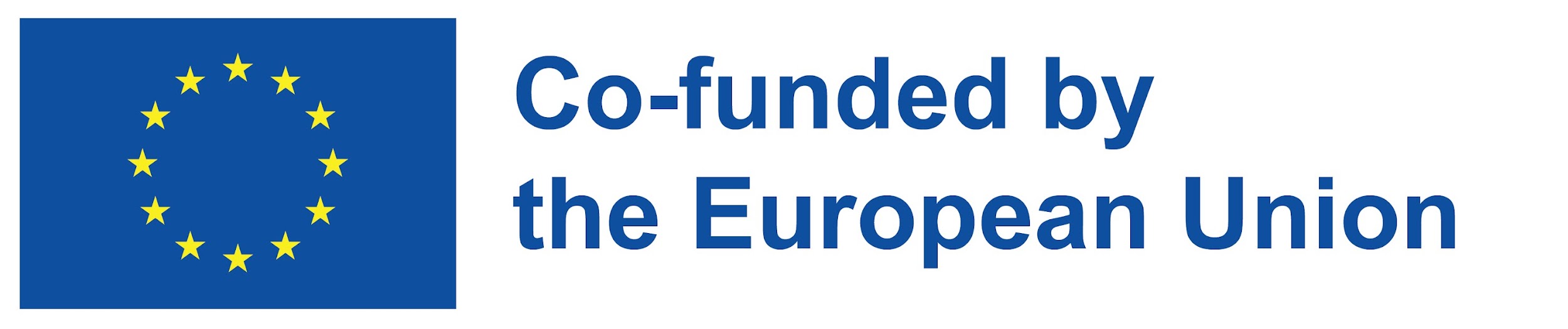 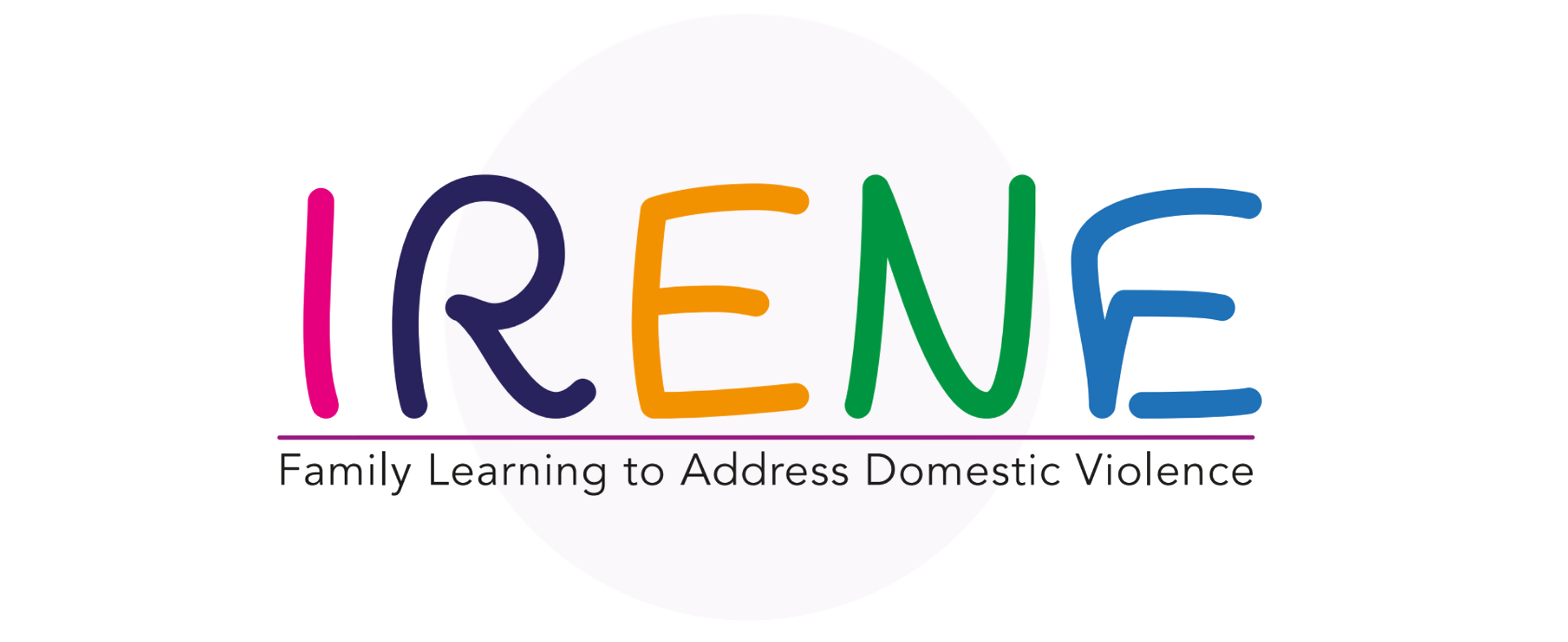 ΤΙ ΕΙΝΑΙ ΤΑ ΚΟΜΙΚΣ ΚΑΙ ΠΩΣ ΝΑ ΤΑ ΔΗΜΙΟΥΡΓΗΣΕΤΕ
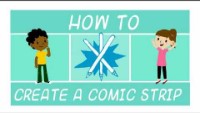 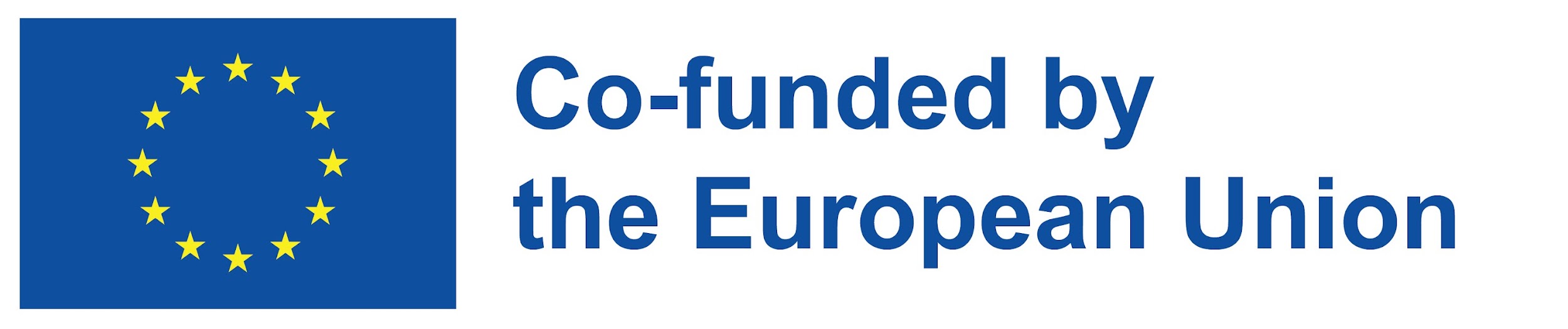 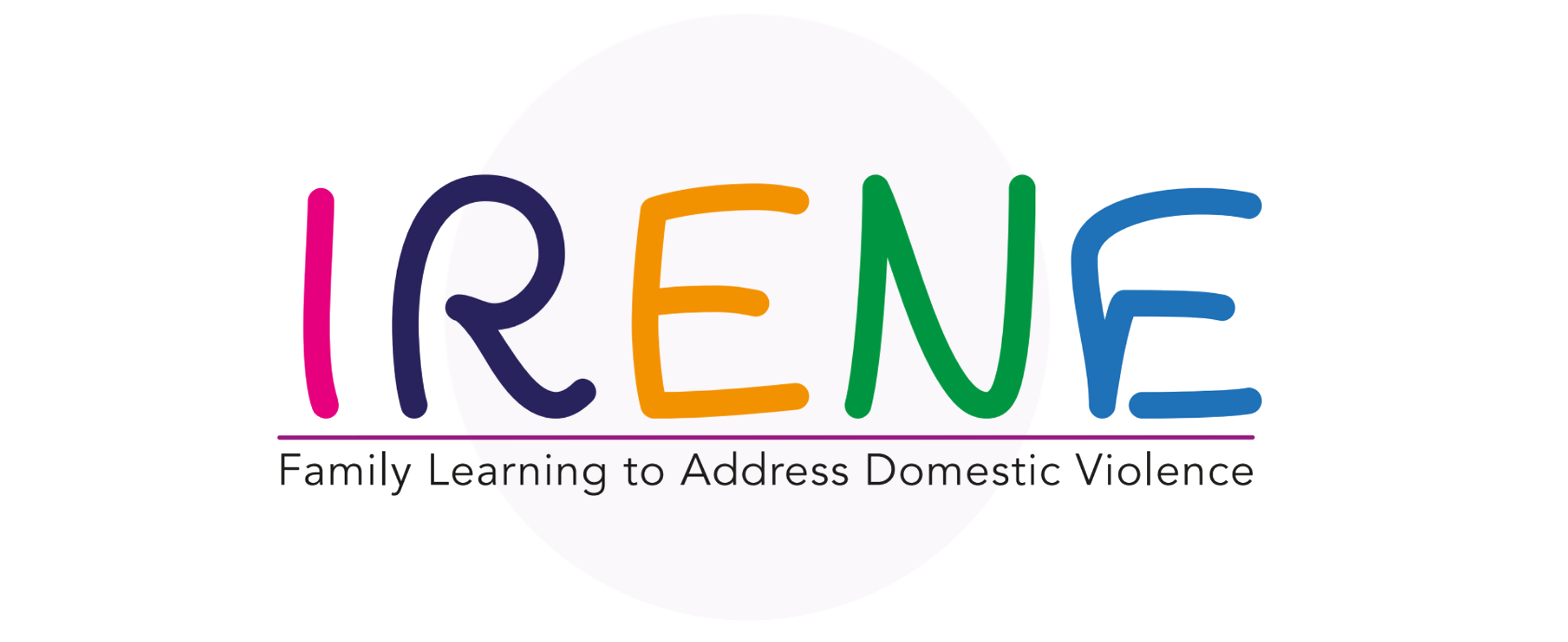 ΔΡΑΣΤΗΡΙΟΤΗΤΑ 1 – ΙΔΕΟΘΥΕΛΛΑ
Γιατί μπορούν τα κόμικς να είναι ωφέλιμα στην παρέμβαση με οικογένειες;
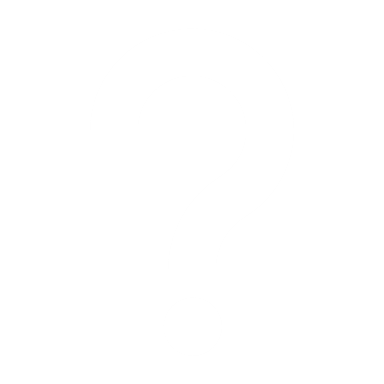 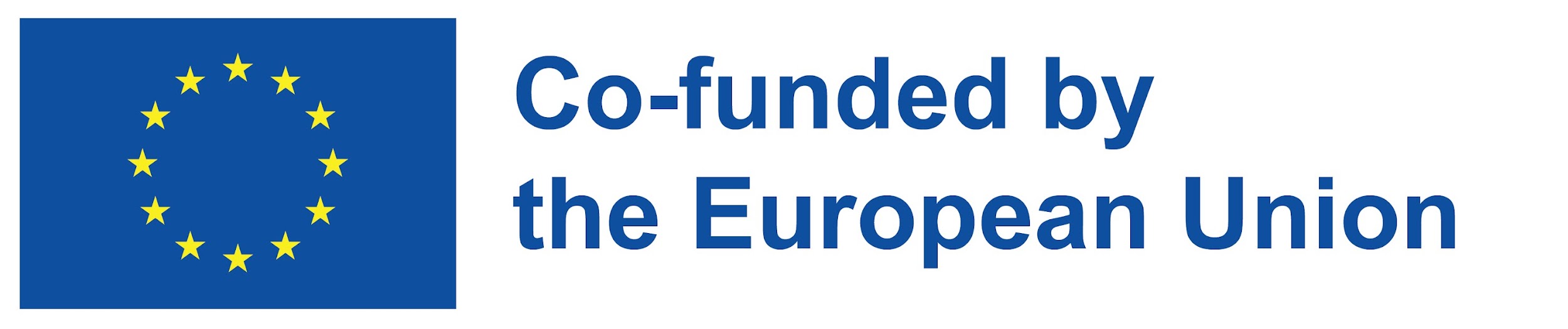 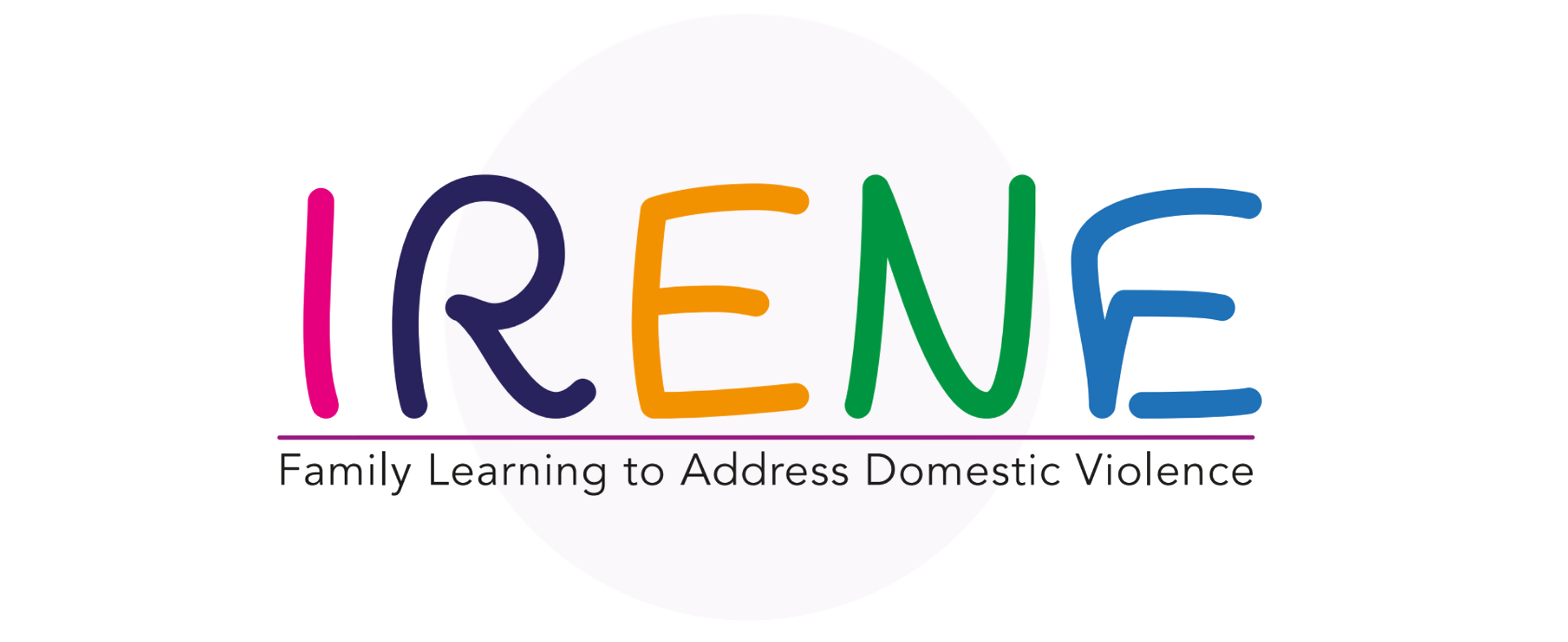 ΠΛΕΟΝΕΚΤΗΜΑΤΑ
Η δημιουργία κόμικς για συζητήσεις είναι εξαιρετικά χρήσιμη στην:

Παροχή ώθησης για συζήτηση,
Επίλυση κοινωνικών ζητημάτων μεταξύ συνομηλίκων,
Εναλλαγή σειράς στη συνομιλία,
Παροχή διαφορετικών κοινωνικών σεναρίων εντός διαφόρων περιβαλλόντων.
Βοηθά το παιδί να δει το πρόβλημα από τη δική του οπτική γωνία και το καθιστά πιο ευαίσθητο στα συναισθήματα και στα  κίνητρα της συμπεριφοράς των άλλων.
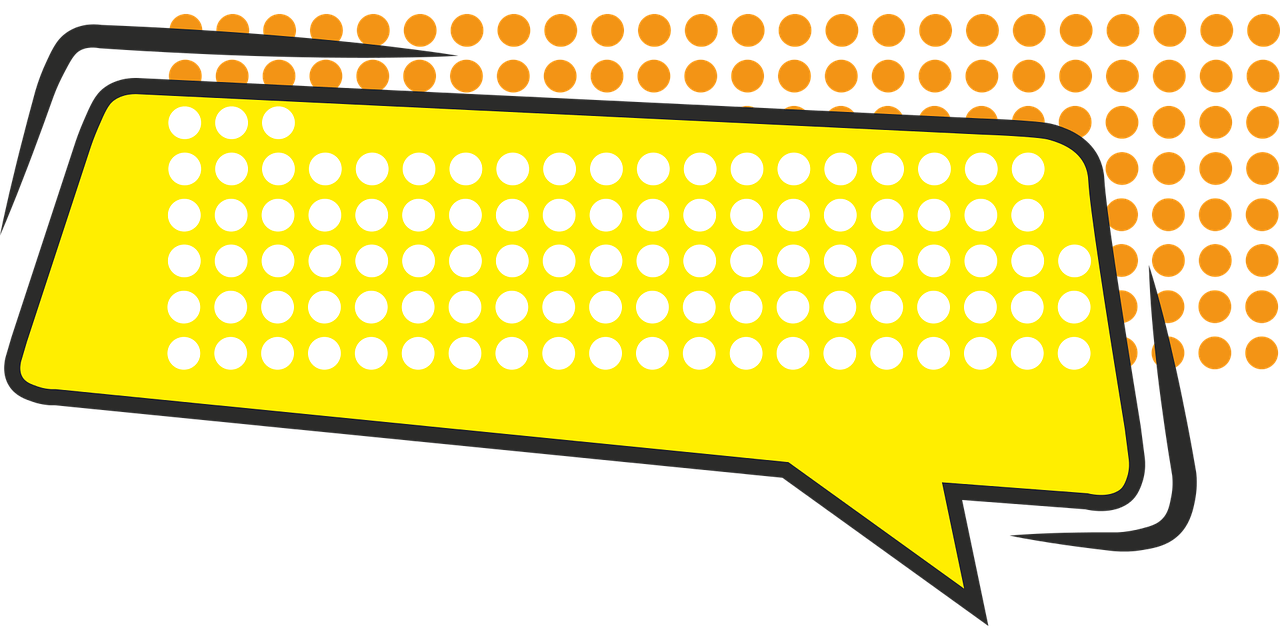 ΚΟΜΙΚΣ
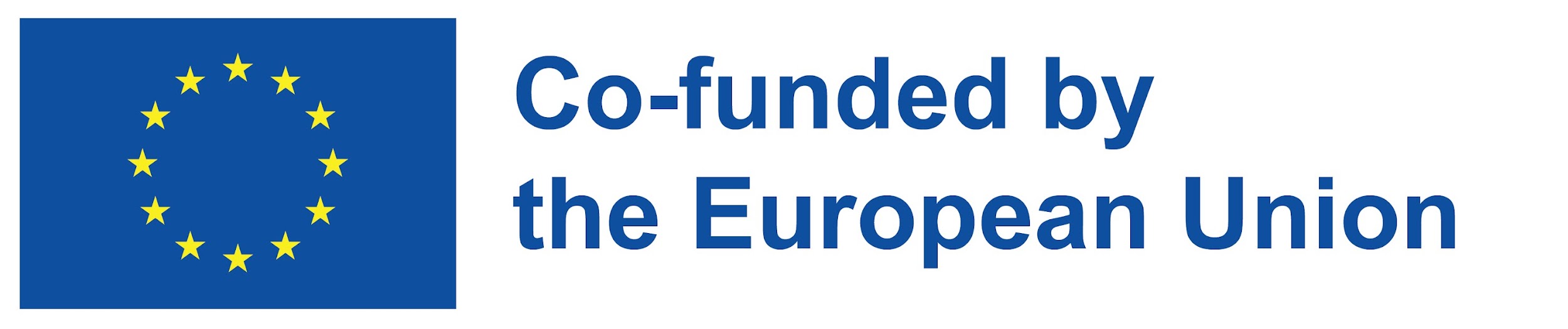 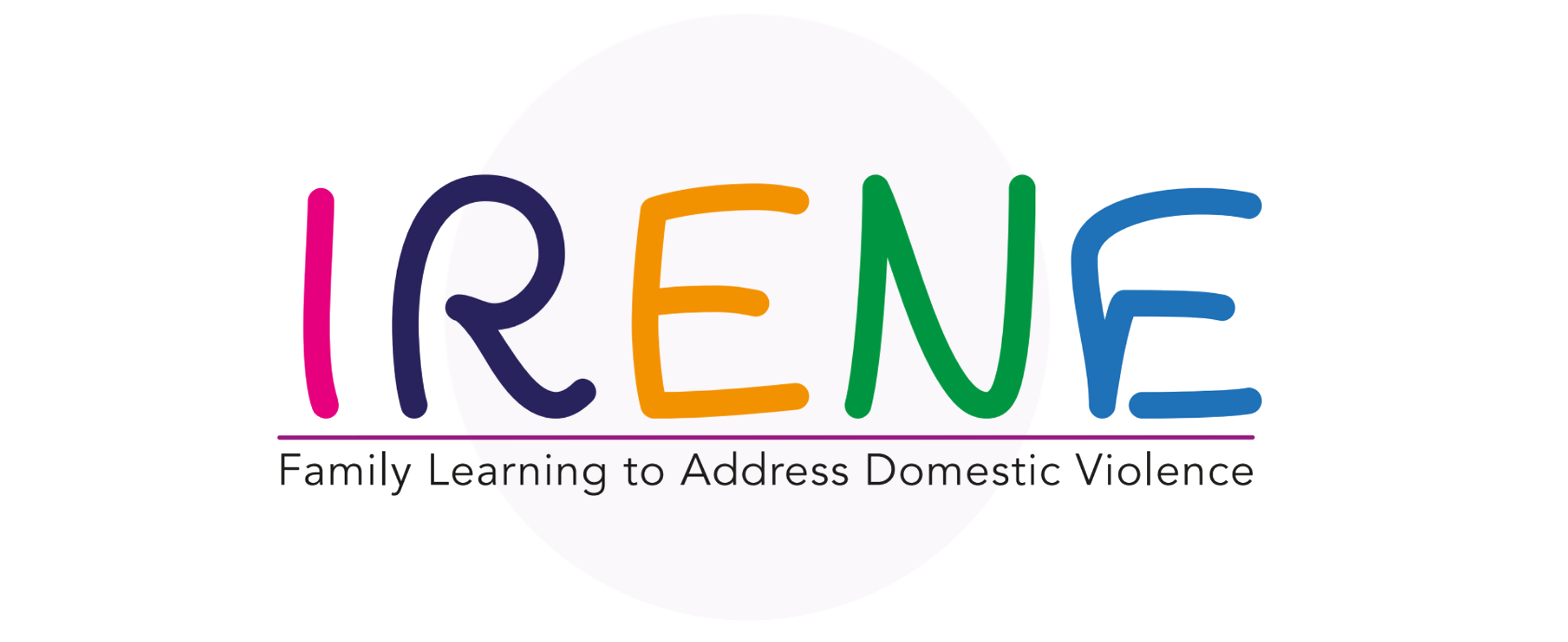 ΔΡΑΣΤΗΡΙΟΤΗΤΑ 2 - ΣΧΕΔΙΑΣΤΕ ΤΟ ΔΙΚΟ ΣΑΣ ΧΑΡΑΚΤΗΡΑ
Κοίταξε διάφορους ήρωες κόμικ. Ζήτησε προτάσεις από την τάξη για ονόματα όπως ο Σούπερμαν, ο Μπάρτ Σίμσον, ο Αστερίξ, ο Τεν Τεν, ή άλλοι. Ενθάρρυνε τους μαθητές να σου μιλήσουν για τους αγαπημένους τους χαρακτήρες κόμικ. Ζήτησε από αυτούς να περιγράψουν έναν χαρακτήρα σε ζεύγη.

Τι κάνει αυτό το χαρακτήρα τόσο ιδιαίτερο;
Τι μπορεί να κάνει; Έχει ειδικές δυνάμεις;
Ποιες είναι οι αδυναμίες του;
Πως φαίνεται;
Ποια είναι τα ειδικά ενδιαφέροντά του ή φιλοδοξίες του;
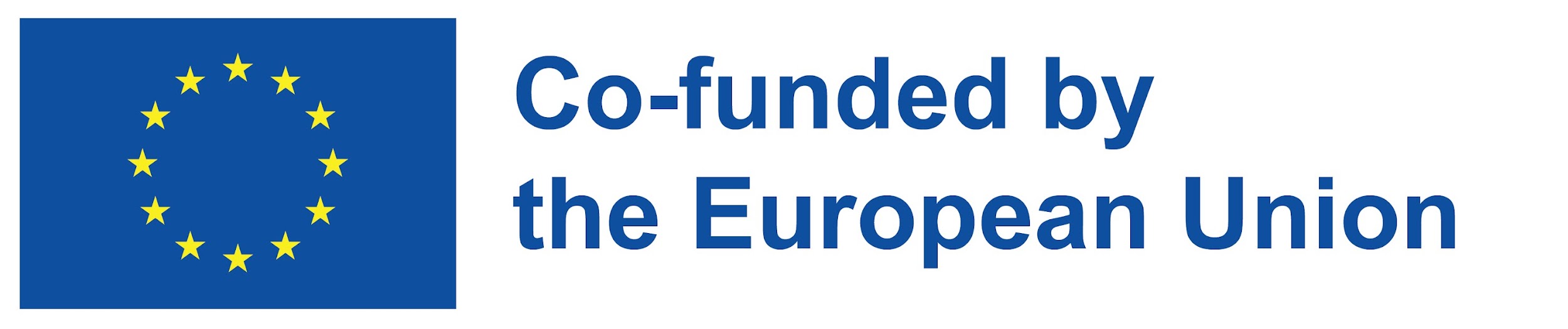 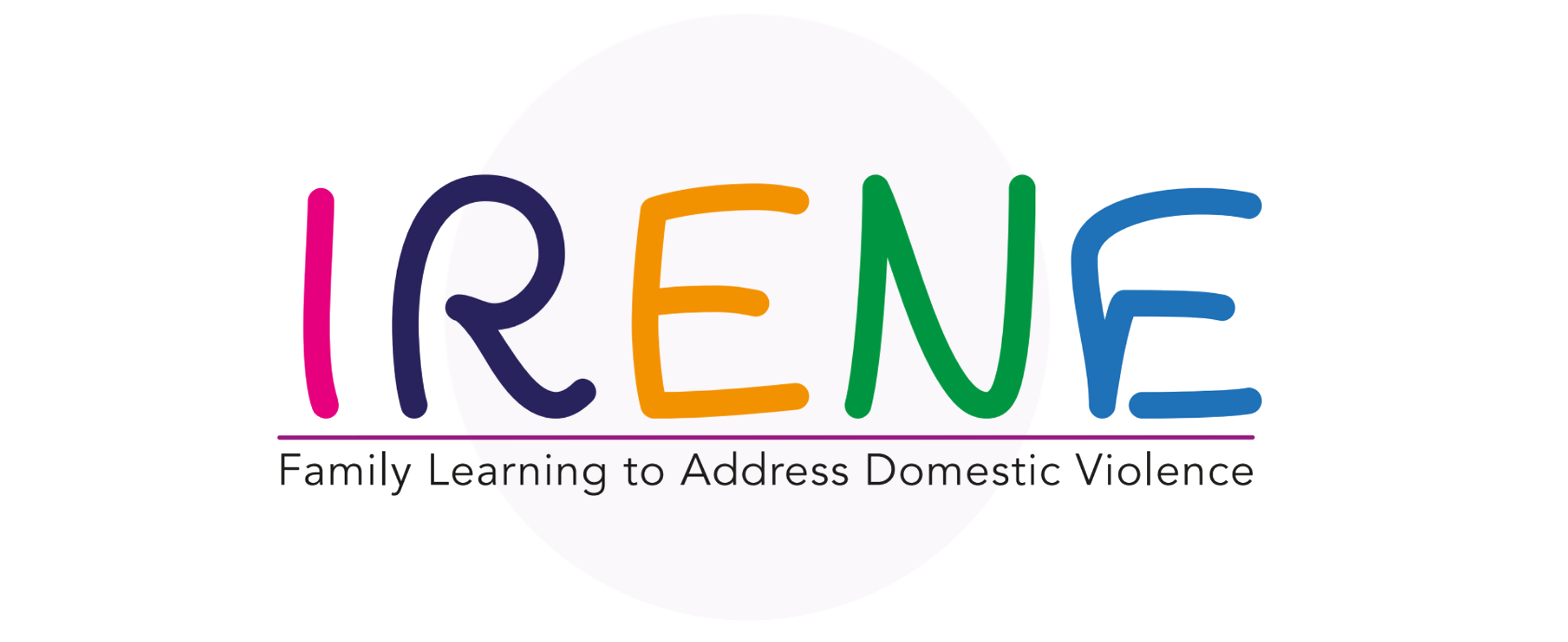 Τα ηχητικά βιβλία είναι φωνητικές εγγραφές του κειμένου ενός βιβλίου που ακούτε αντί να το διαβάσετε. Τα ηχητικά βιβλία μπορούν να είναι ακριβείς εκδόσεις λέξη-προς-λέξη των βιβλίων ή συντομευμένες εκδόσεις. Μπορείτε να ακούτε ηχητικά βιβλία σε οποιοδήποτε έξυπνο κινητό τηλέφωνο, τάμπλετ , υπολογιστή, σύστημα ηχείων στο σπίτι ή σύστημα ψυχαγωγίας στο αυτοκίνητο.

Ένα ηχητικό βιβλίο επιτρέπει σε ένα άτομο να ακούει μια ηχογράφηση του κειμένου του βιβλίου, αντί να διαβάζει το κείμενο του βιβλίου.
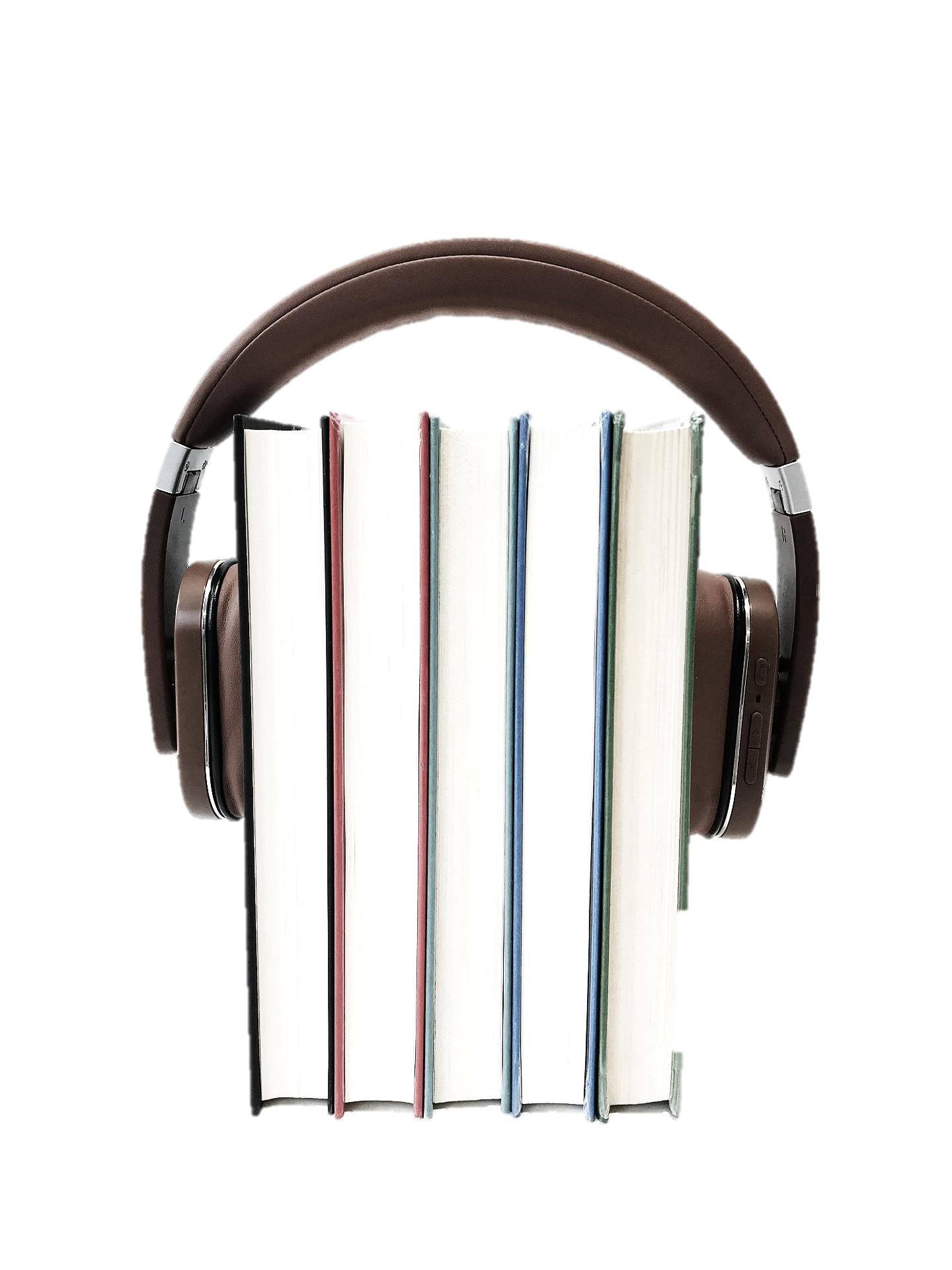 ΗΧΗΤΙΚΑ 
ΒΙΒΛΙΑ
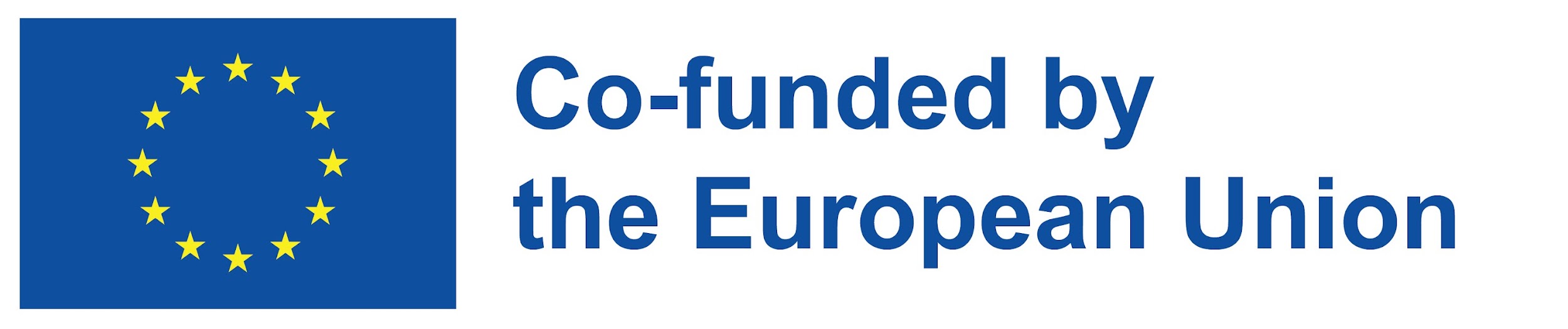 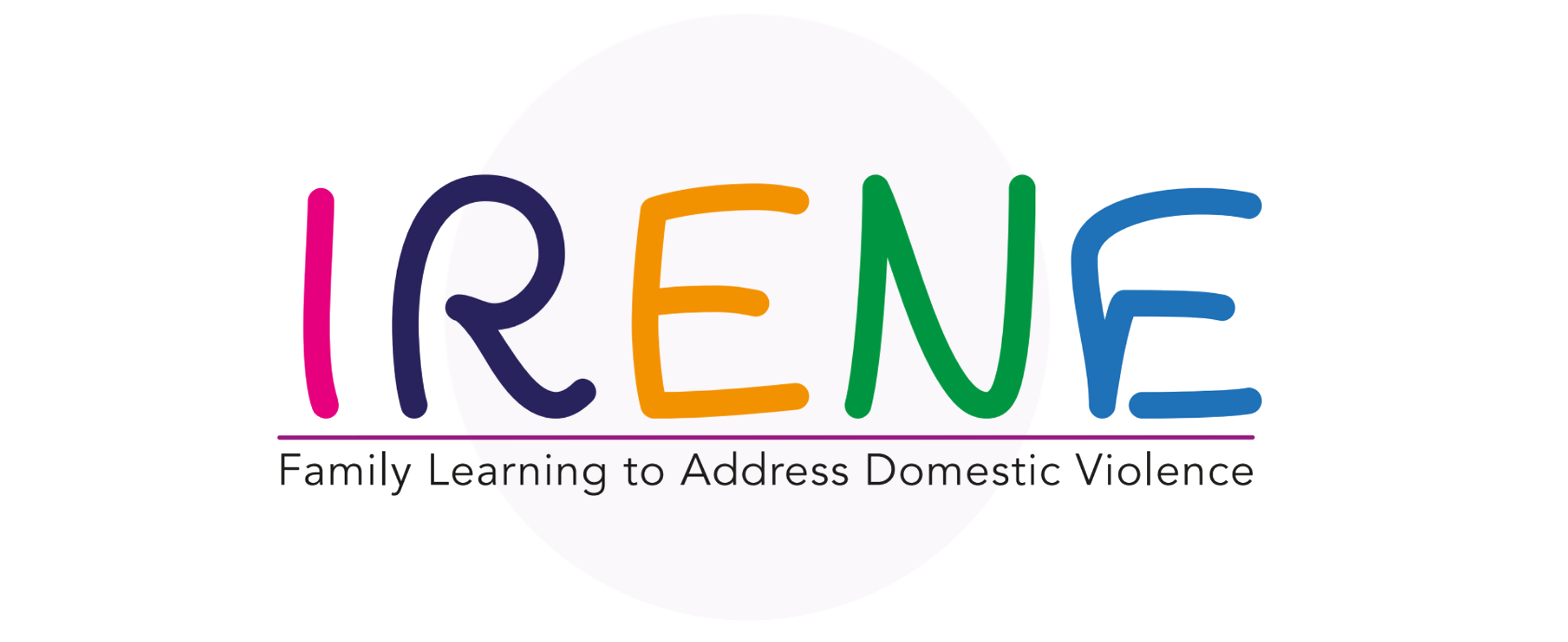 Μερικές από τις πιο συνηθισμένες ιστοσελίδες και εφαρμογές που χρησιμοποιούν οι άνθρωποι για να βρουν και να αγοράσουν ηχητικά βιβλία περιλαμβάνουν:
Apple Books
Audible.com
Nook Audiobooks
Google Play Books
Kobo
"Όταν διαβάζετε ένα βιβλίο, η ιστορία συμβαίνει σίγουρα μέσα στο μυαλό σας. Όταν ακούτε, φαίνεται να συμβαίνει σε ένα μικρό σύννεφο γύρω από αυτό, σαν ένα αχνό πλεκτό καπέλο που έχει τραβηχτεί κάτω από τα μάτια σας."
Ρόμπιν Σλόαν
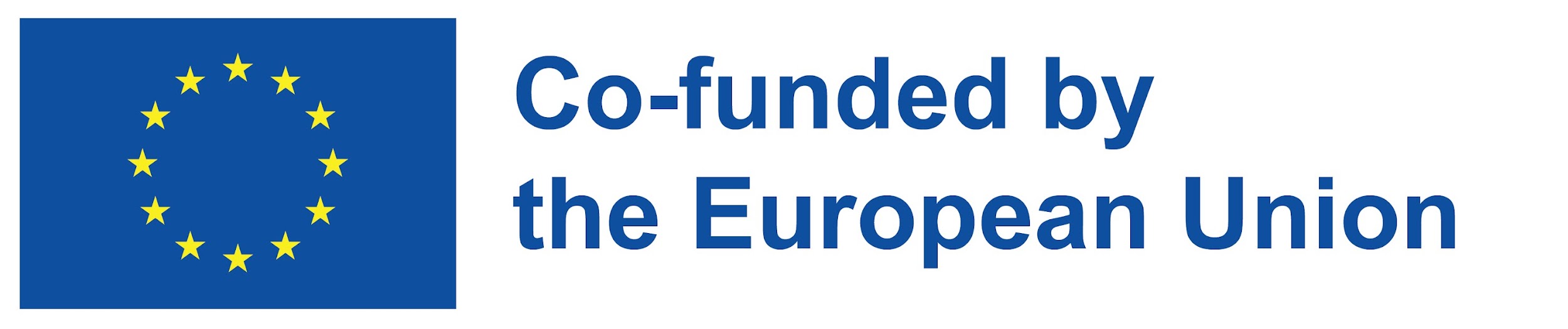 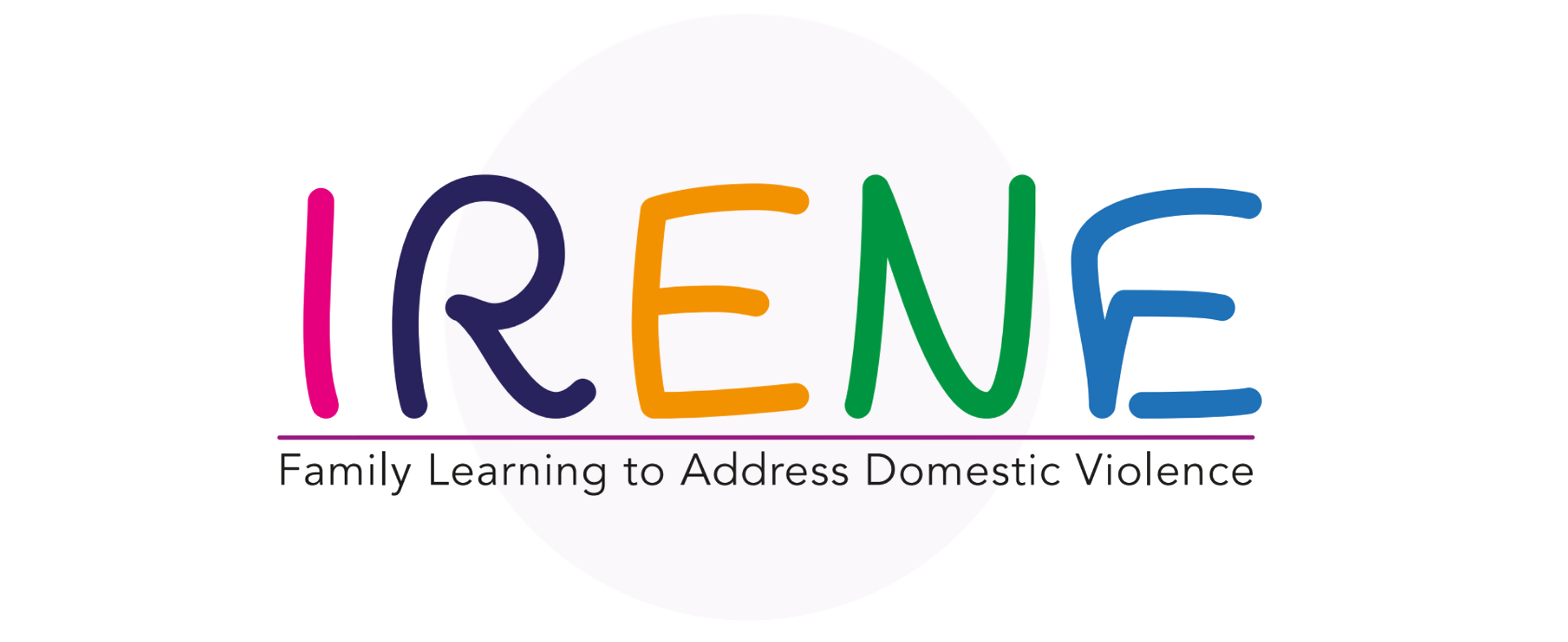 ΤΙ ΕΙΝΑΙ ΤΟ ΗΧΗΤΙΚΟ ΒΙΒΛΙΟ ΚΑΙ ΠΩΣ ΝΑ ΤΟ ΔΗΜΙΟΥΡΓΗΣΕΤΕ
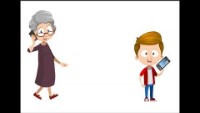 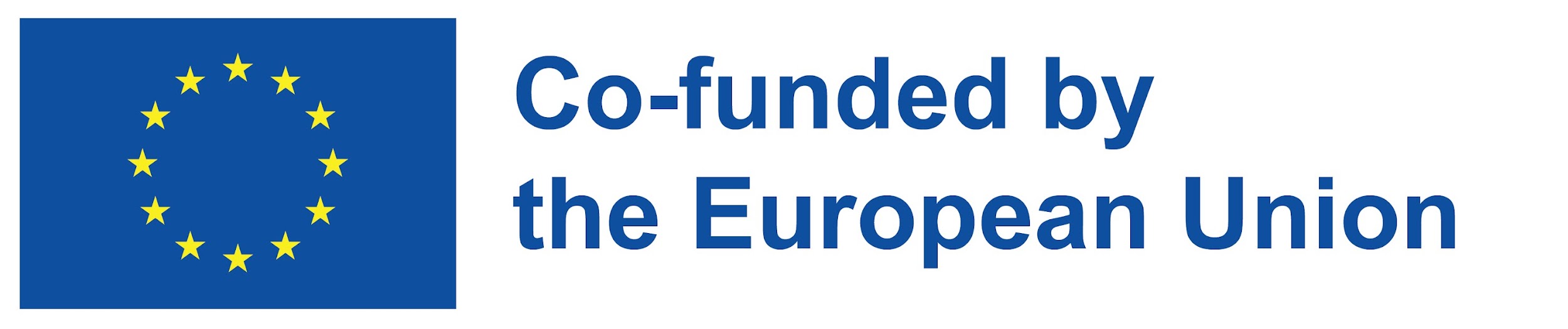 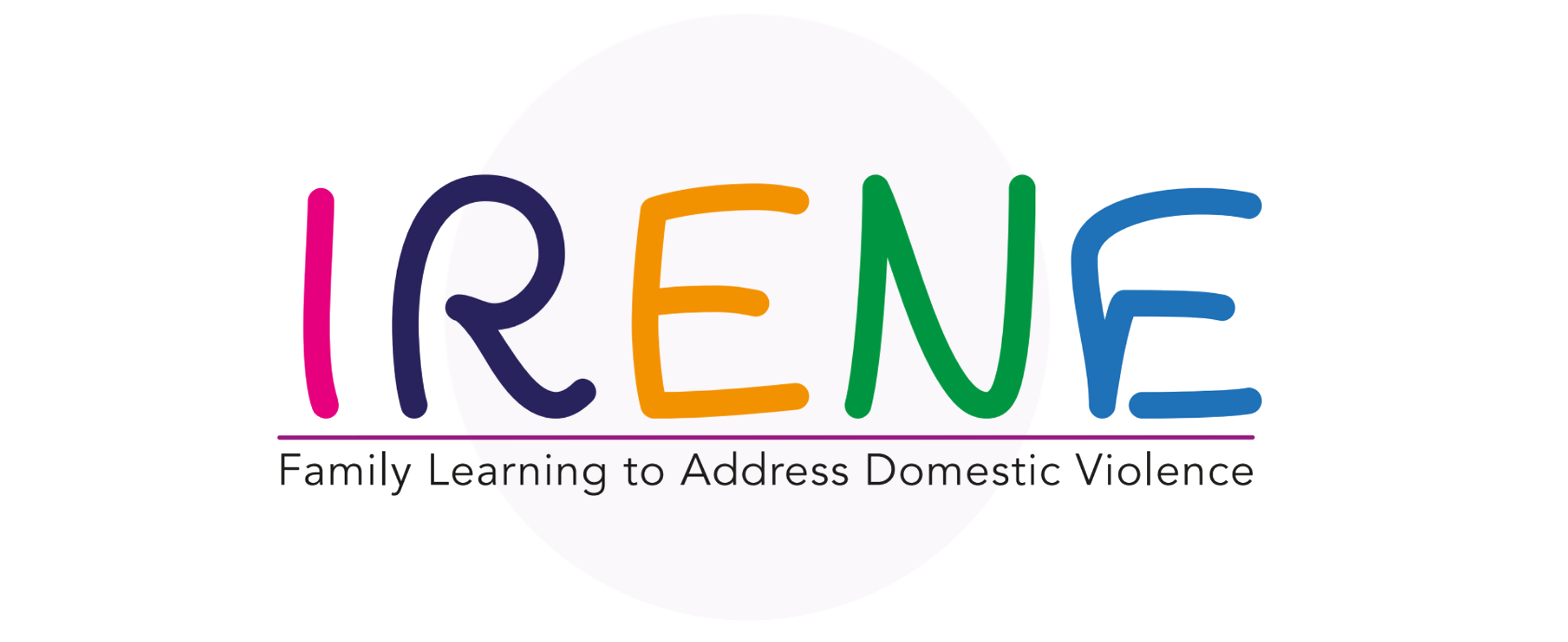 ΤΙ ΕΙΝΑΙ ΤΟ ΗΧΗΤΙΚΟ ΒΙΒΛΙΟ ΚΑΙ ΠΩΣ ΝΑ ΤΟ ΔΗΜΙΟΥΡΓΗΣΕΤΕ
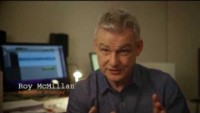 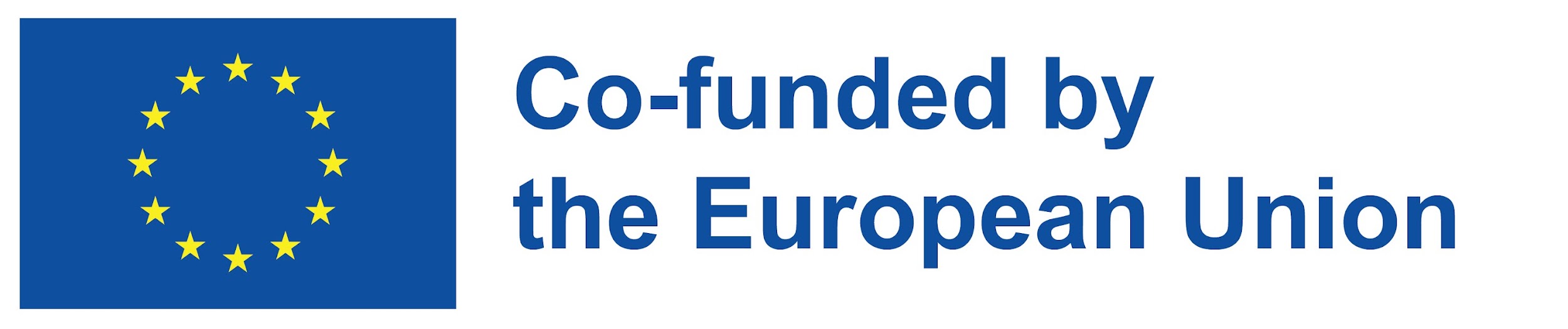 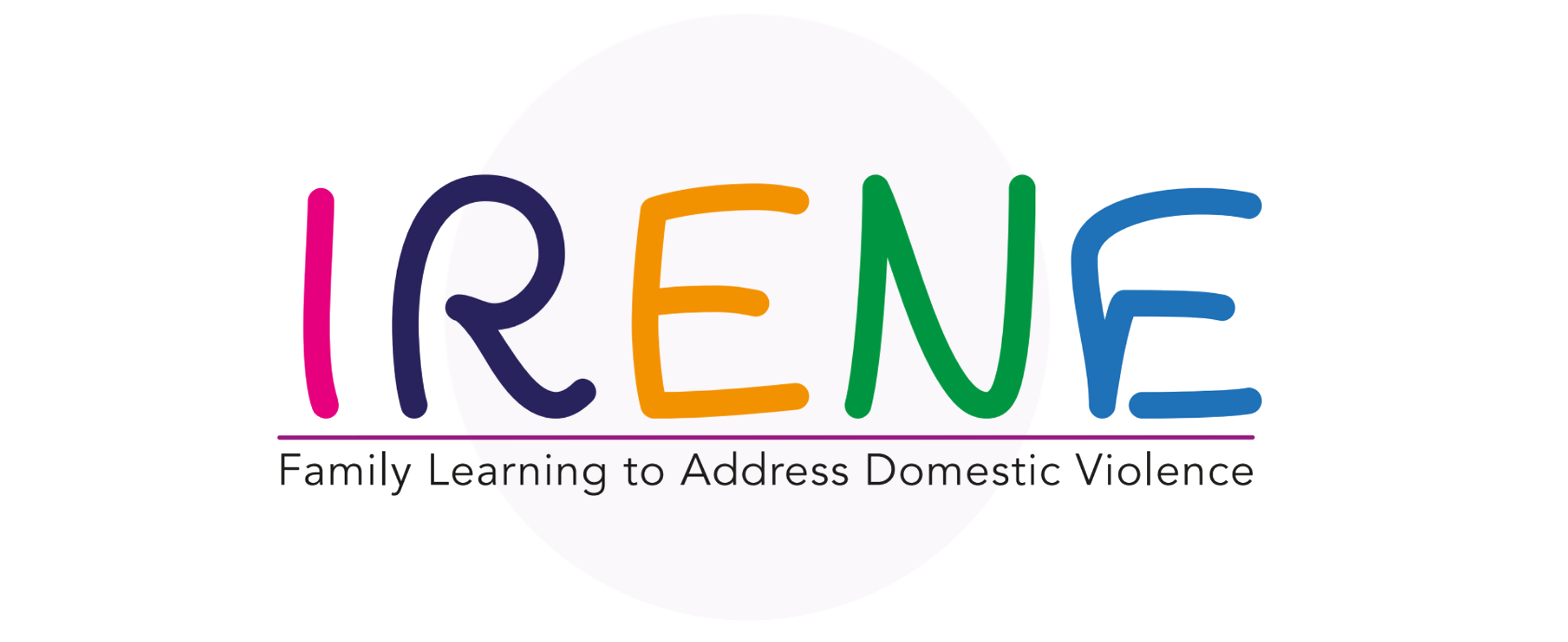 ΔΡΑΣΤΗΡΙΟΤΗΤΑ 3 – ΣΤΟ ΔΙΚΑΣΤΗΡΙΟ ΤΩΝ ΗΧΗΤΙΚΩΝ ΒΙΒΛΙΩΝ
Χωρίστε την ομάδα σε 2 μικρές ομάδες.
Μια ομάδα είναι υπέρ της χρήσης ηχητικών βιβλίων με οικογένειες και η άλλη ομάδα θα είναι κατά της χρήσης ηχητικών βιβλίων.
Κάθε ομάδα θα πρέπει να επιχειρηματολογήσει γιατί είναι υπέρ και κατά αντίστοιχα και να προσπαθήσει να κάνει την αντίθετη ομάδα να αλλάξει τις απόψεις της βασιζόμενη στα επιχειρήματά της.
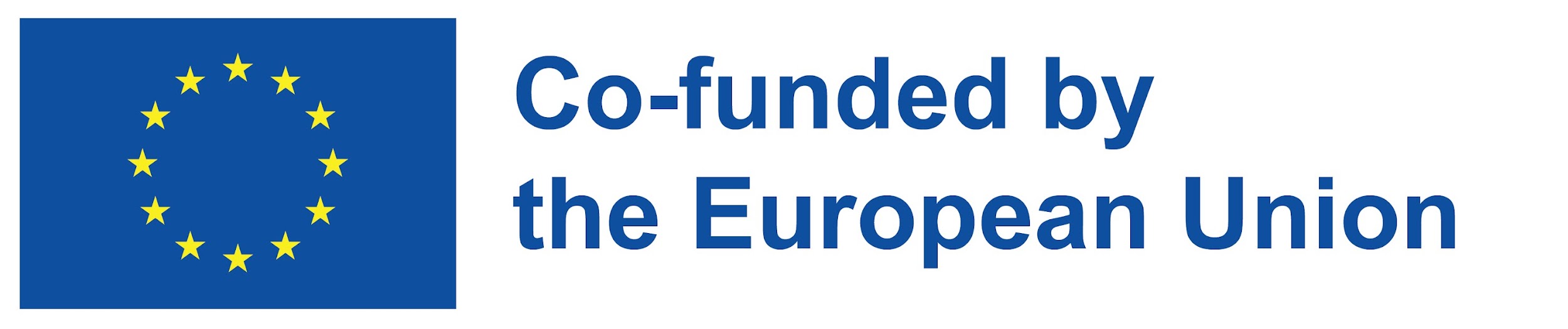 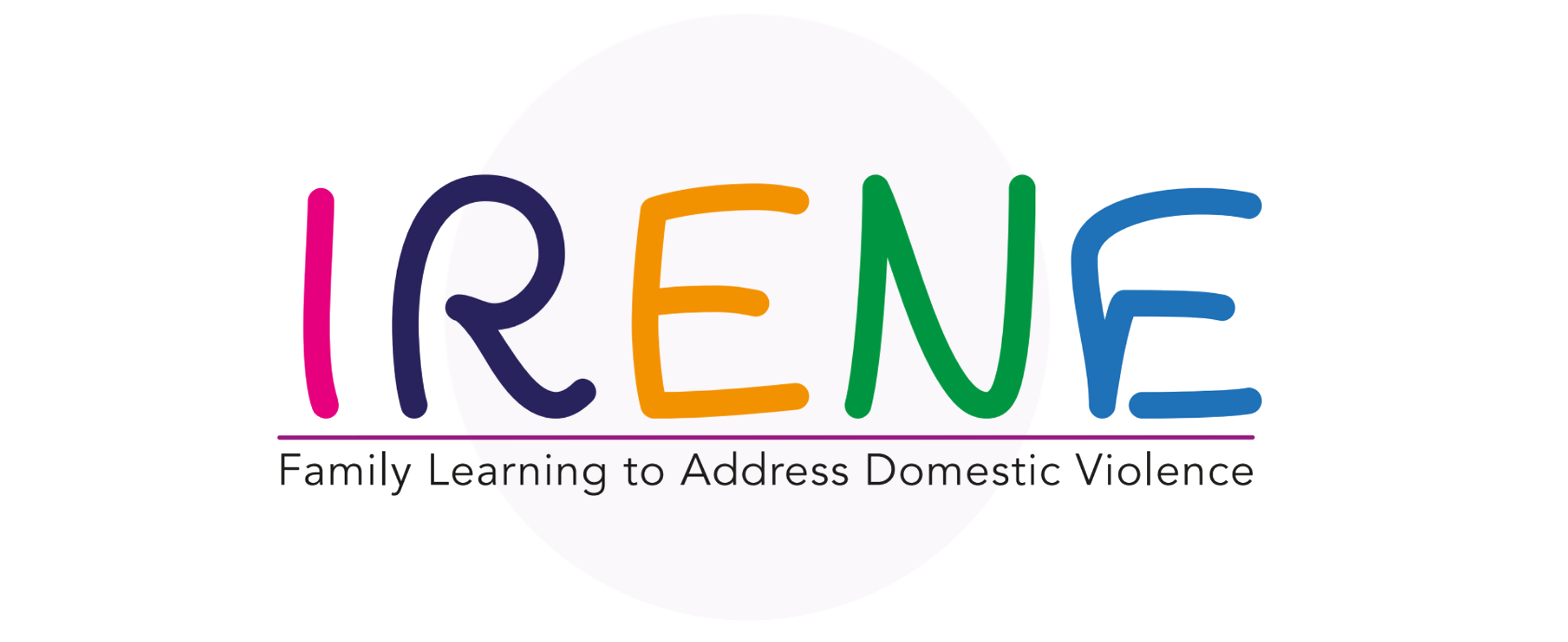 ΠΛΕΟΝΕΚΤΗΜΑΤΑ
Βελτιώνει τη διαχείριση του χρόνου
Βελτιώνει τις γλωσσικές δεξιότητες: Οι νεότεροι αναγνώστες που ακούνε τακτικά ακουστικά βιβλία έχουν επιδείξει αύξηση της ακρίβειας ανάγνωσης έως και 52%, βελτίωση της κατανόησης έως και 76%, και αύξηση της ταχύτητας ανάγνωσης, της προφοράς και του εκτεταμένου λεξιλογίου.
Καθιστά την εκμάθηση πιο εύκολη: Η ακρόαση είναι η πρώτη γλωσσική δεξιότητα που αποκτούν οι άνθρωποι, επομένως δεν είναι έκπληξη ότι το 85% από αυτό που μαθαίνουμε, το μαθαίνουμε ακούγοντας. Επιπλέον, όταν συνδυάζονται το γραπτό και το ήχο, αυξάνεται η ικανότητά μας να ανακαλέσουμε πληροφορίες κατά 40%.
Προσβάσιμο σε άτομα με αναπηρίες: Η παροχή επιλογής για να ακούσουν μια ιστορία ανοίγει το βιβλίο σας σε αυτούς με αναπηρίες, όπως μαθησιακές δυσκολίες, προβλήματα όρασης και δυσλεξία, οι οποίοι βρίσκουν το καθήκον της ανάγνωσης εξαιρετικά δύσκολο ή αδύνατο.
Μπορεί να ανακουφίσει το άγχος και την κατάθλιψη: Η συμμετοχή σε μια ιστορία μέσω ενός ακουστικού βιβλίου είναι ένας δυνητικός τρόπος για να διακόψετε τα αρνητικά πρότυπα σκέψης που συνδέονται με το άγχος ή την κατάθλιψη.
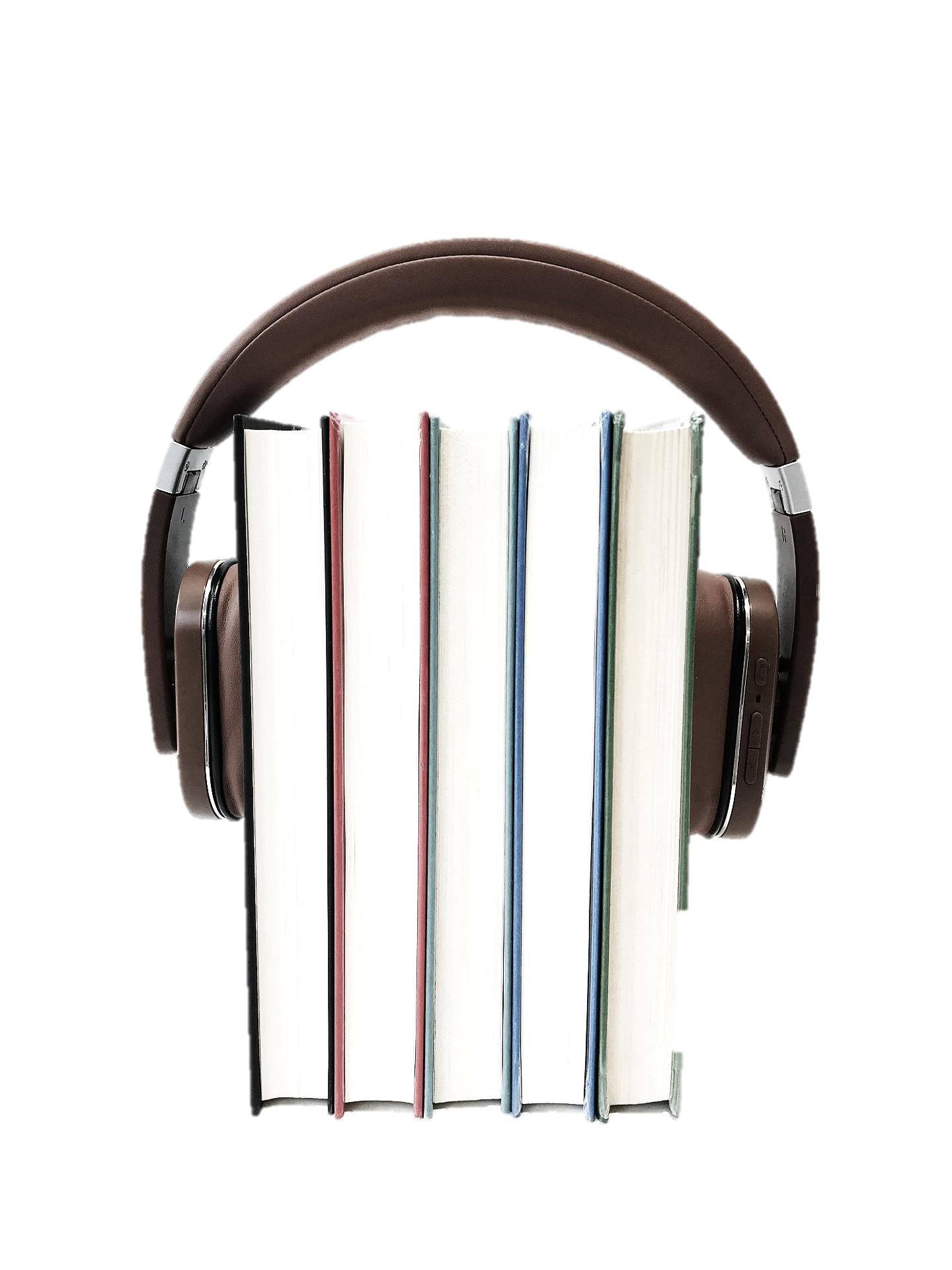 ΗΧΗΤΙΚΑ 
ΒΙΒΛΙΑ
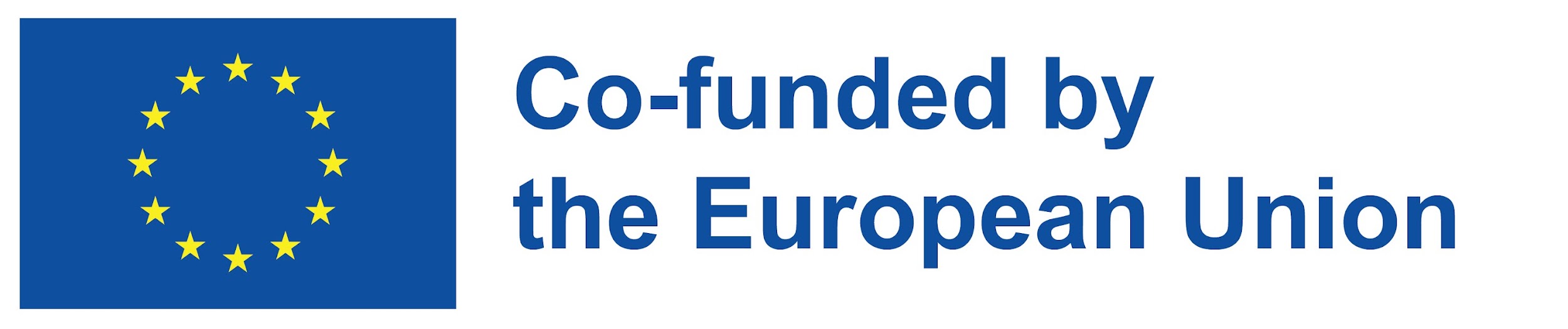 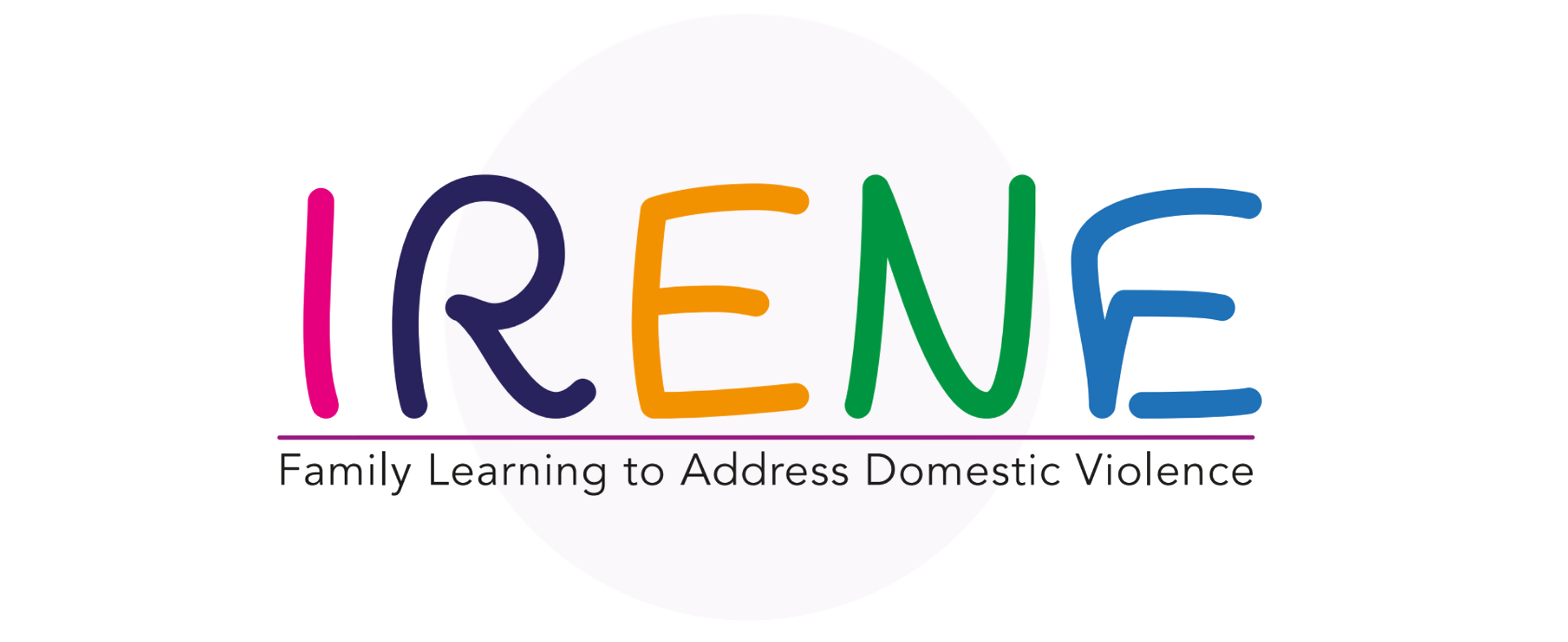 02
ΚΑΛΕΣ ΠΡΑΚΤΙΚΕΣ
Σε αυτή την ενότητα, θα μάθουμε:
Πώς να αναπτύσσουμε κόμικς και ηχητικά βιβλία
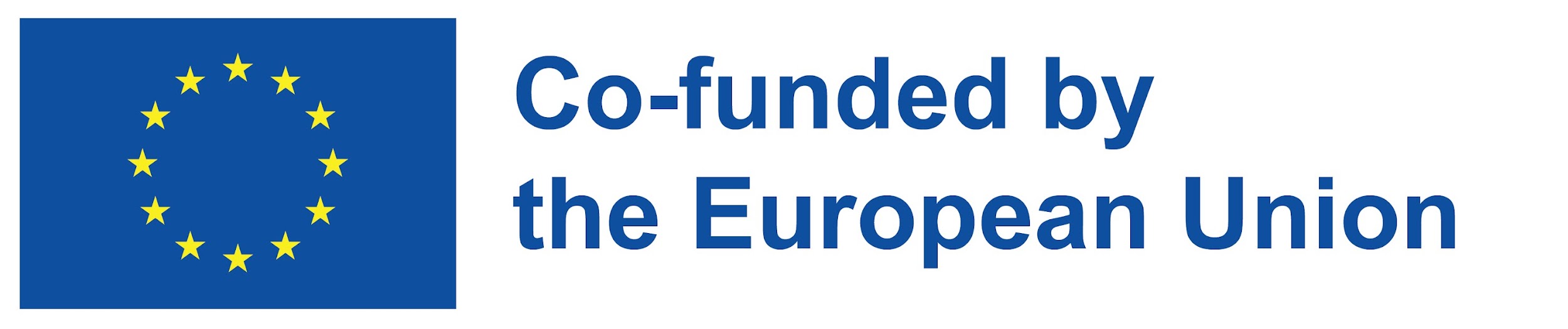 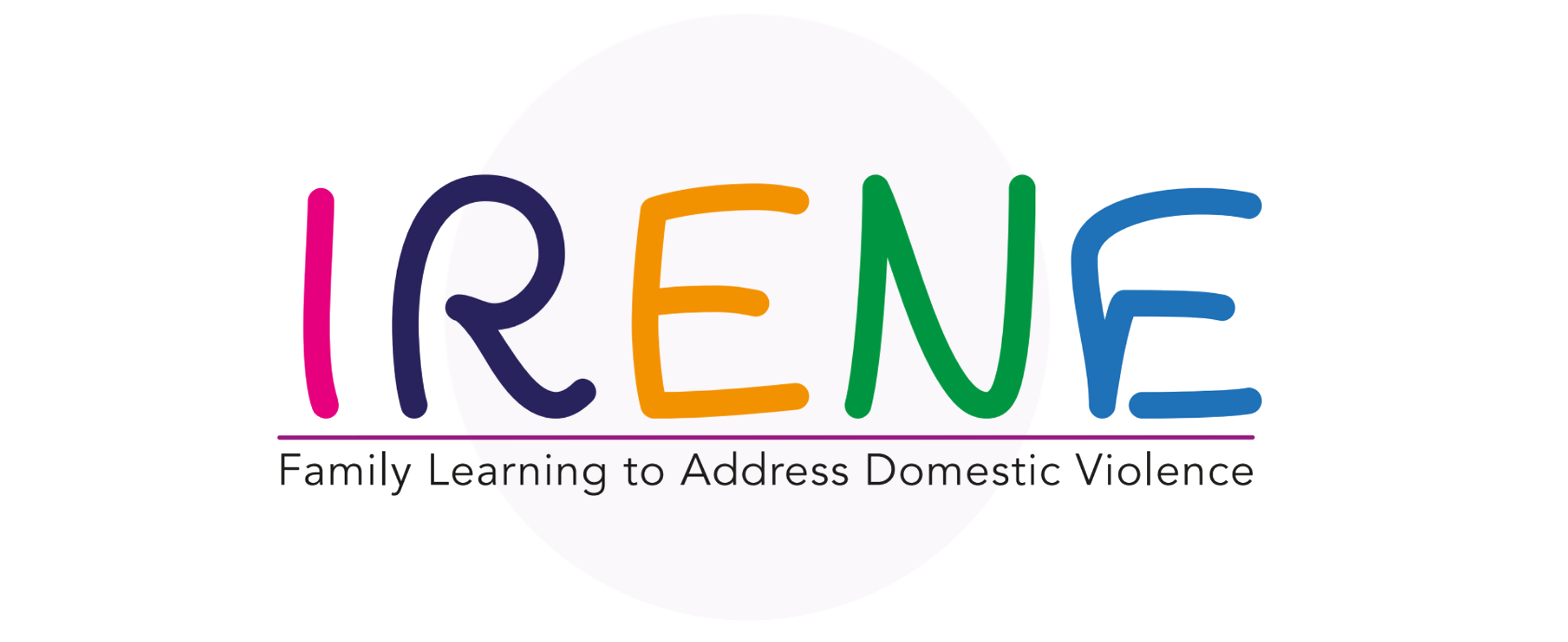 ΣΥΜΒΟΥΛΕΣ ΓΙΑ ΔΗΜΙΟΥΡΓΙΑ ΚΟΜΙΚ
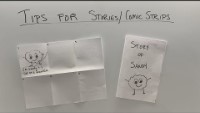 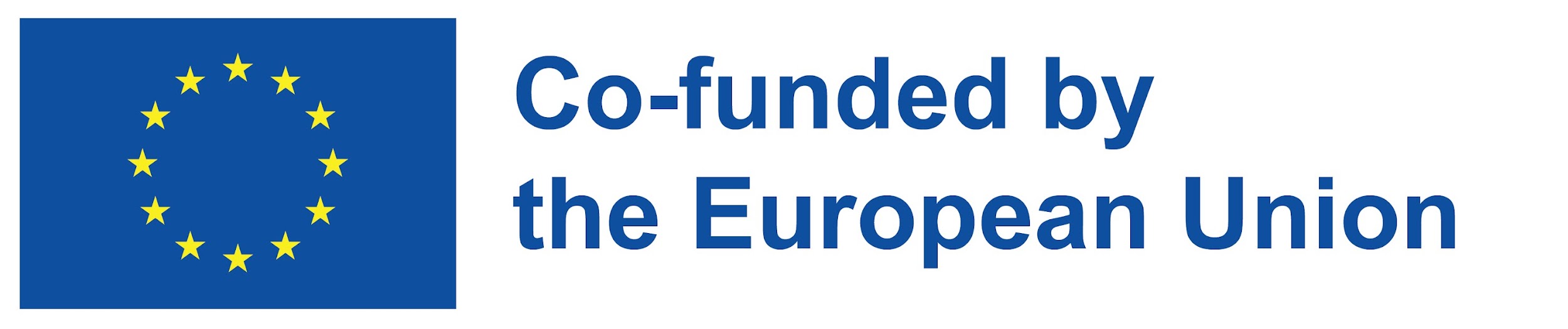 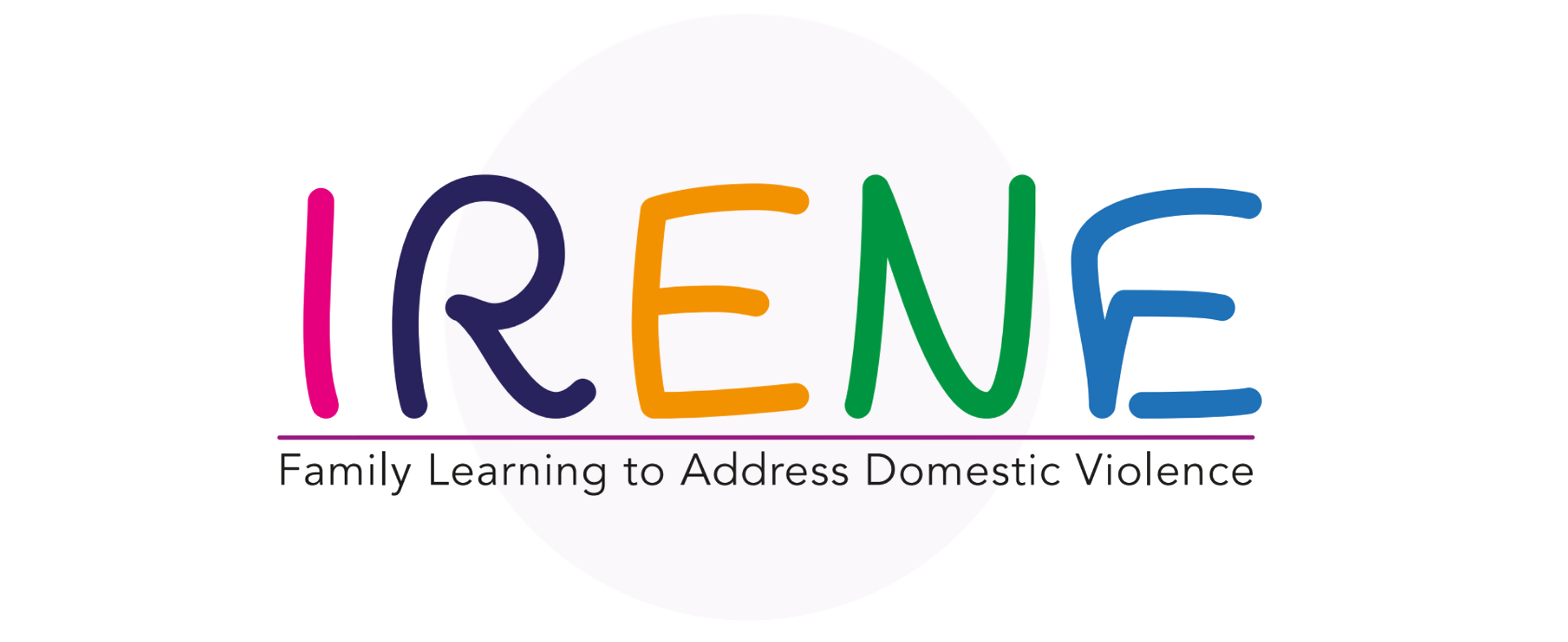 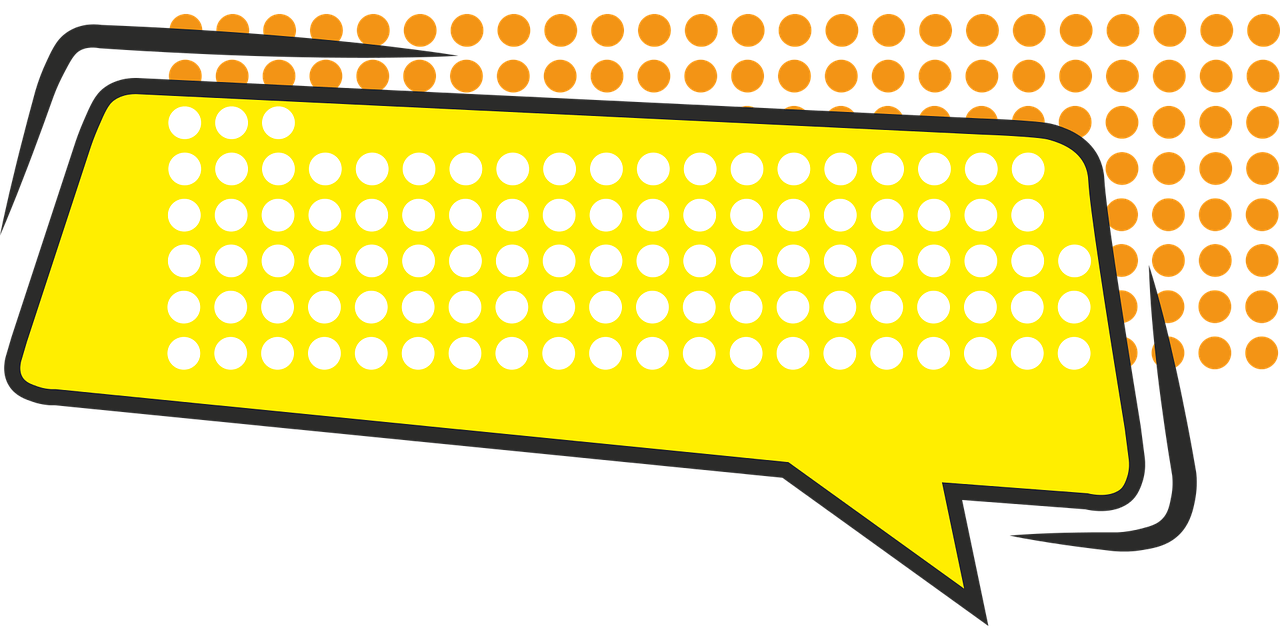 ΔΗΜΙΟΥΡΓΗΣΤΕ ΚΟΜΙΚΣ ΣΤΟ CANVA
1- Ανοίξτε το Canva: Ξεκινήστε το Canva και αναζητήστε "Comic Strip" για να ξεκινήσετε τη δημιουργία του δικού σας κόμικ.

2- Αναζήτηση μέσω προτύπων: Ξεκινήστε με μια κενή σελίδα ή επιλέξτε ένα από τα έτοιμα πρότυπα του Canva. Αναζητήστε πρότυπα κόμικ για κάθε θέμα, στυλ και διάταξη. Μόλις βρείτε το τέλειο πρότυπο, κάντε κλικ για να ξεκινήσετε το σχεδιασμό.

3- Πειραματιστείτε με τα χαρακτηριστικά: Ο σχεδιασμός του κόμικ σας είναι εύκολος επειδή κάθε πρότυπο περιλαμβάνει μια πλήρη σελίδα, μια κενή σελίδα, φυσαλίδες ομιλίας και δύο σελίδες σετ εικόνων. Μετακινήστε στοιχεία σύροντας και αφήνοντας στον σχεδιασμό σας.

4- Προσαρμόστε το κόμικ σας: Γίνετε δημιουργικοί με το δικό σας χρωματικό σχήμα, διάταξη, στυλ γραμματοσειράς και συνδυασμό ετικετών, εικονιδίων και εικόνων. Αναδιοργανώστε τις φυσαλίδες ομιλίας και τα πλαίσια, ή ανεβάστε τις δικές σας εικόνες και τέχνη.

5- Δημοσίευση και κοινοποίηση: Αφού είστε ικανοποιημένοι με τον σχεδιασμό του κόμικ σας, μπορείτε να το δημοσιεύσετε στο Facebook ή το Instagram. Ή να το κατεβάσετε και να κάνετε εκτυπώσεις υψηλής ποιότητας στο σπίτι. Μπορείτε επίσης να σχεδιάσετε με φίλους χρησιμοποιώντας το εργαλείο συνεργασίας.
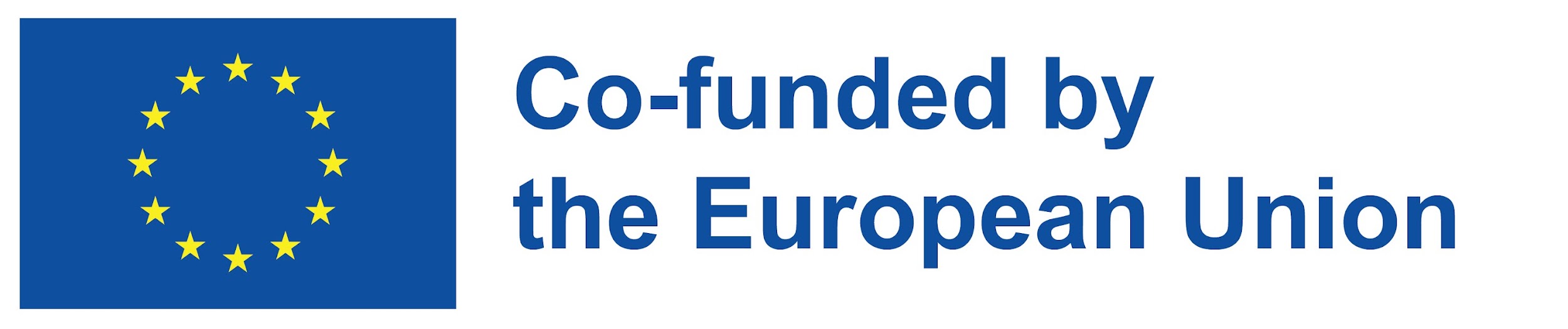 https://www.canva.com/create/comic-strips/
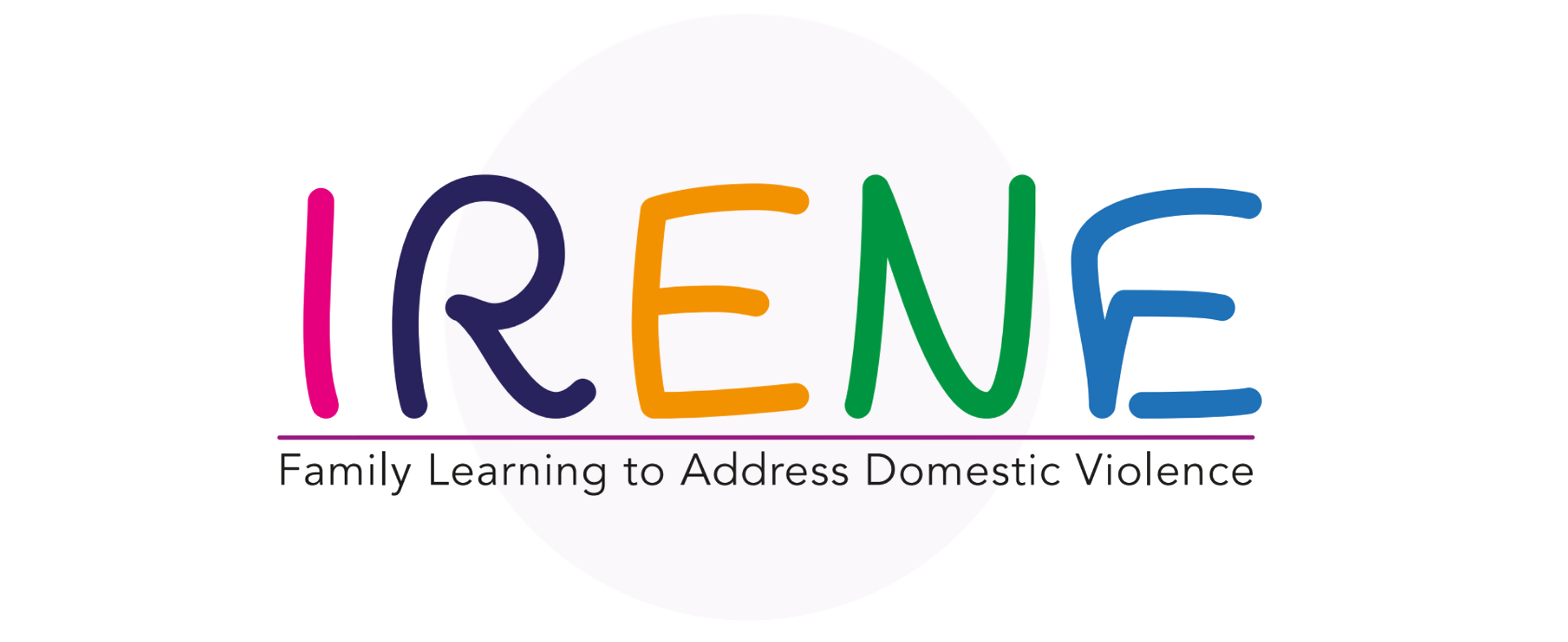 Μπορείς να τα καταφέρεις!
Βήματα
Σύνταξη σεναρίου: Αποφασίστε για μια ιστορία που θέλετε να δημοσιεύσετε. Αποφασίστε για το τι θέλετε η ιστορία σας να αφορά. Με τα κόμικ, πραγματικά δεν χρειάζεται να ξέρετε κάθε μικρή λεπτομέρεια της ιστορίας που προσπαθείτε να πείτε, αλλά θα πρέπει να έχετε μια βασική ιδέα για το πού οδεύει. Αυτό μπορεί να σας βοηθήσει να εξασφαλίσετε ότι έχετε υλικό για περισσότερα από τα απλά πρώτα κόμικ. Εστιάστε στην πλοκή της ιστορίας, σκεφτείτε την έννοια, και μετά σκεφτείτε πώς θα λειτουργήσει αυτή η πλοκή.
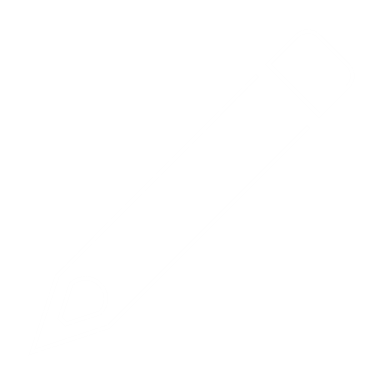 Αποφασίστε για τη μορφή σας. Αρχικά, θα πρέπει να αποφασίσετε πόσα πάνελ θέλετε να έχετε κατά μέσο όρο, εάν θέλετε μία σειρά ή δύο κλπ. Η τήρηση ενός συγκεκριμένου μεγέθους θα είναι πιο σημαντική εάν σκοπεύετε να δημοσιεύσετε τα κόμικ σας σε έντυπη μορφή (όπως σε μια εφημερίδα). Εάν σκοπεύετε να τα έχετε διαδικτυακά, μην ανησυχείτε τόσο πολύ γι' αυτό.

Εάν εκτυπώνετε και ακόμη και αν δεν το κάνετε, είναι καλύτερο να διατηρήσετε το ίδιο πλάτος και ύψος για μία μόνο σειρά. Μπορείτε να έχετε ένα κόμικ με μία σειρά και ένα άλλο με δύο σειρές, αλλά όλες οι σειρές θα πρέπει να έχουν το ίδιο πλάτος και ύψος μεταξύ τους.
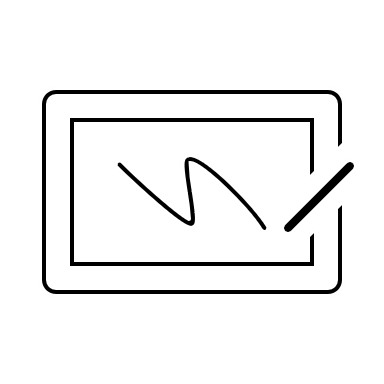 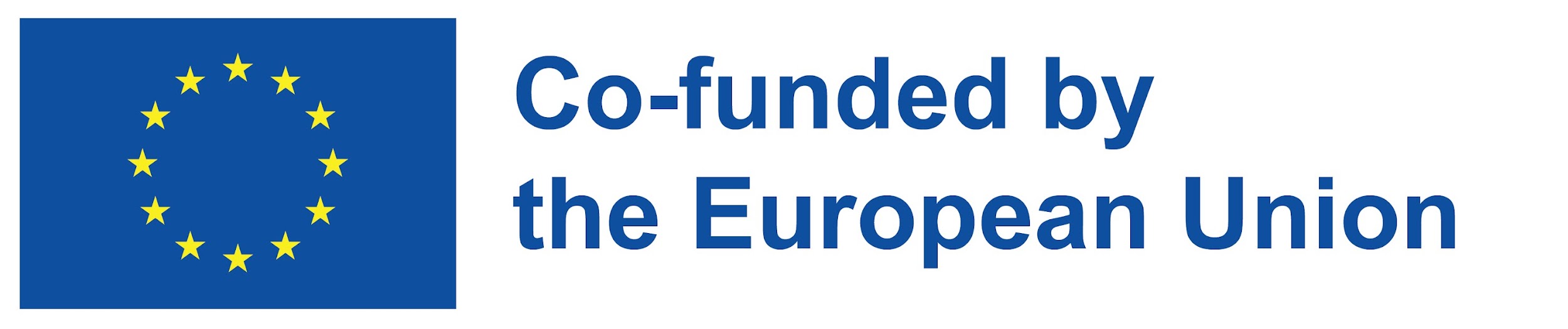 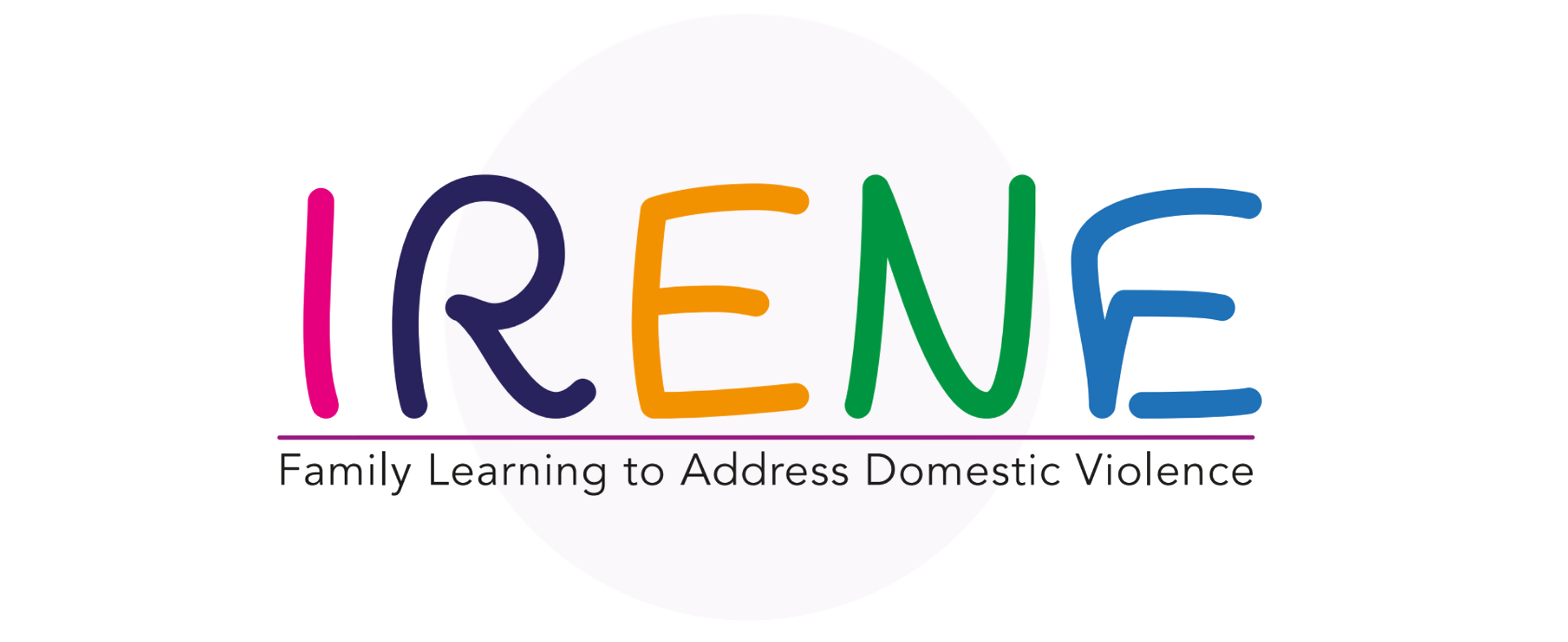 Μπορείς να τα καταφέρεις!
Βήματα
Σχεδιάστε κάθε πλαίσιο. Όταν πάτε να δημιουργήσετε ένα μεμονωμένο κόμικ, γράψτε και σχεδιάστε κάθε πλαίσιο. Πρέπει να γνωρίζετε τι συμβαίνει που, ποιοι χαρακτήρες θα περιλαμβάνονται. Διατηρήστε το απλό. Ένα γραπτό κείμενο πρέπει να είναι απλό και δυνατό. Οι περιγραφές του τοπίου πρέπει να περιλαμβάνονται μόνο εάν είναι απαραίτητες για τη δράση του κόμικ.
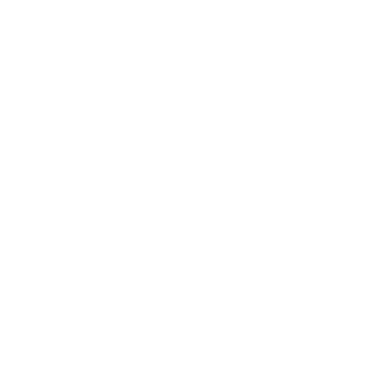 Ισορροπήστε το κείμενο και τις εικόνες. Βεβαιωθείτε ότι δεν τοποθετείτε πολύ κείμενο στα πλαίσιά σας. Αυτό μπορεί να καθιστά το κόμικ δύσκολο να διαβαστεί και να είναι απολαυστικό. Προσπαθήστε να περιορίσετε τον αριθμό των φιόγκων ομιλίας σε 2 (3 εάν υπάρχει ένας φιόγκος με ένα ή δύο λόγια) και να διατηρήσετε τον αριθμό των λέξεων σε ένα πλαίσιο κάτω από 30 και προτιμητέο κάτω από 20.
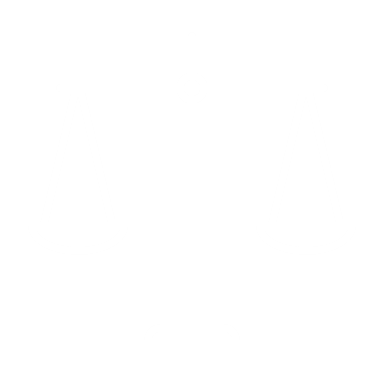 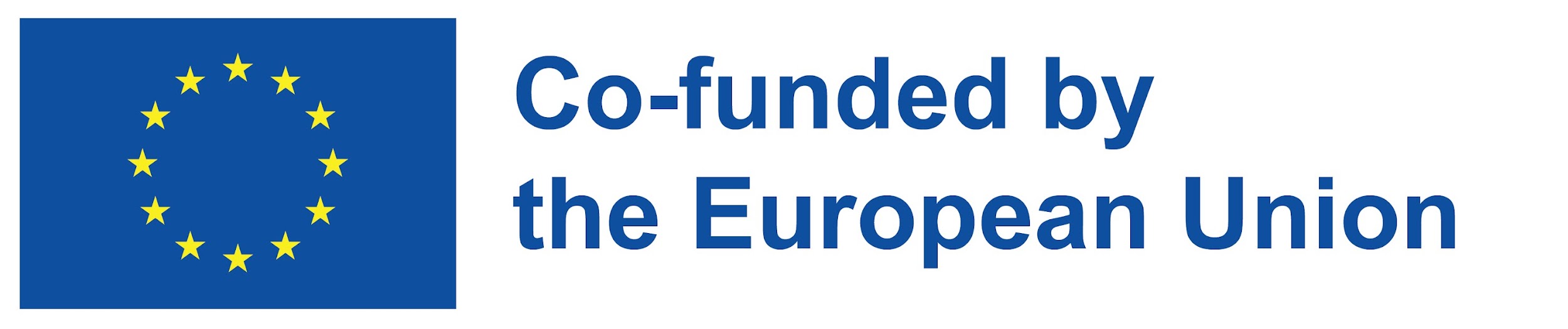 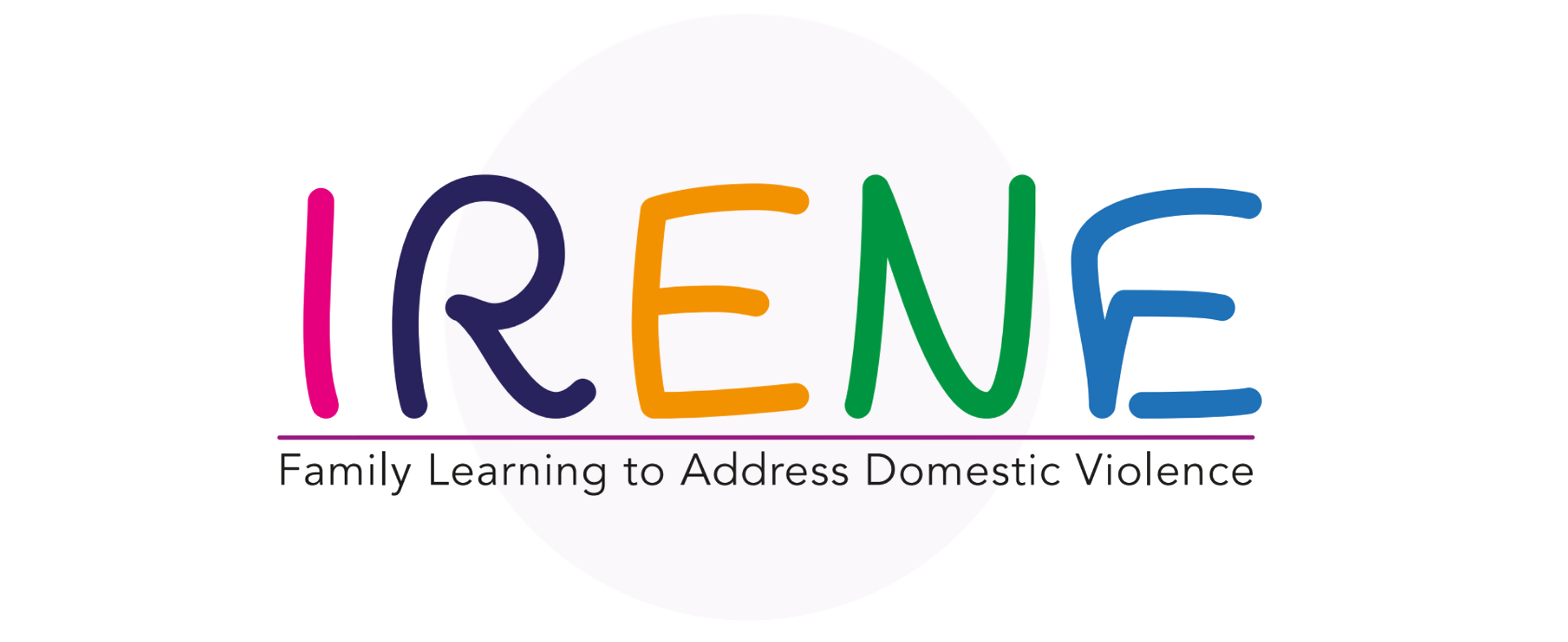 ΔΗΜΙΟΥΡΓΗΣΤΕ ΤΟ ΚΟΜΙΚ ΣΑΣ ΣΤΟ CANVA
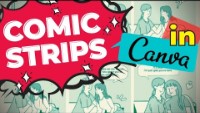 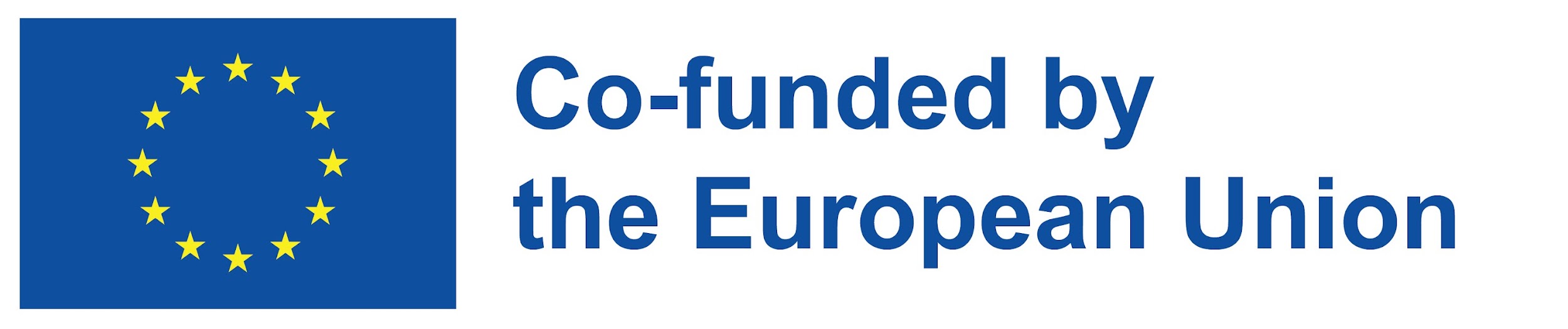 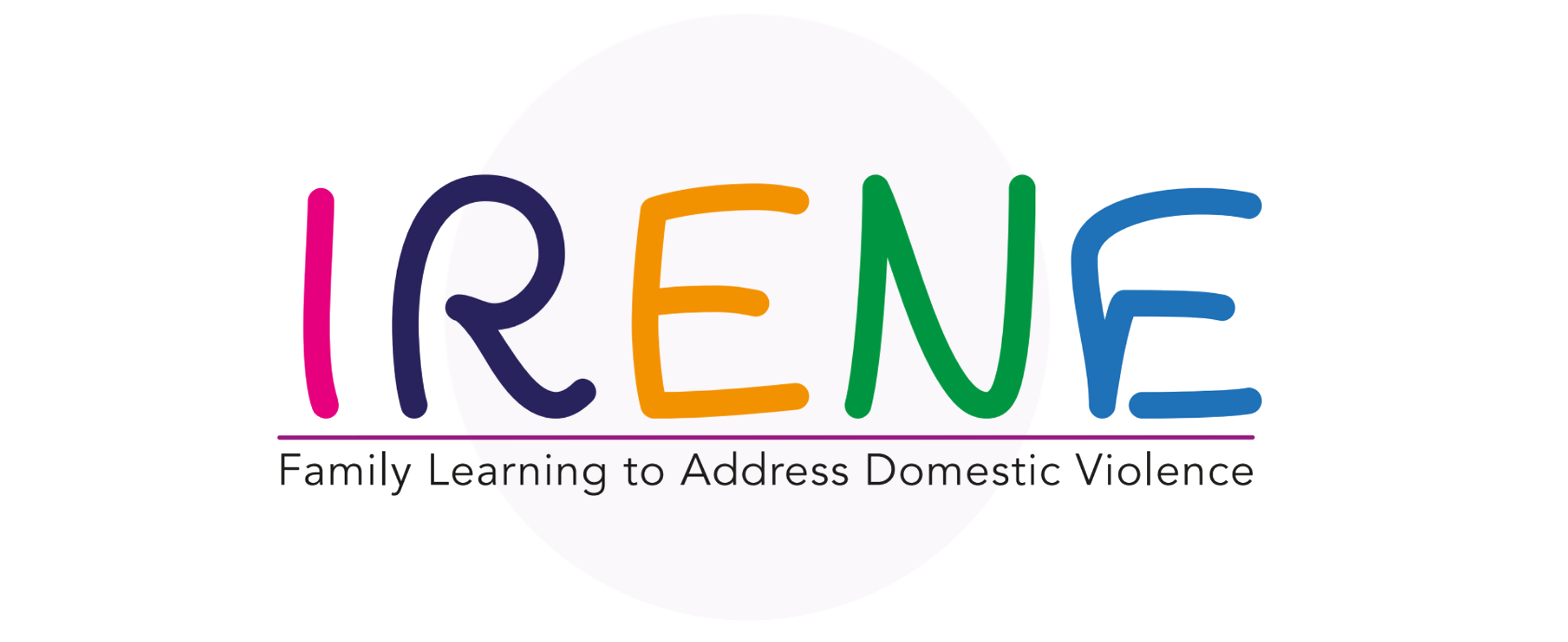 ΔΡΑΣΤΗΡΙΟΤΗΤΑ 4 – ΔΗΜΙΟΥΡΓΗΣΤΕ ΤΟ ΚΟΜΙΚ ΣΑΣ ΣΤΟ CANVA
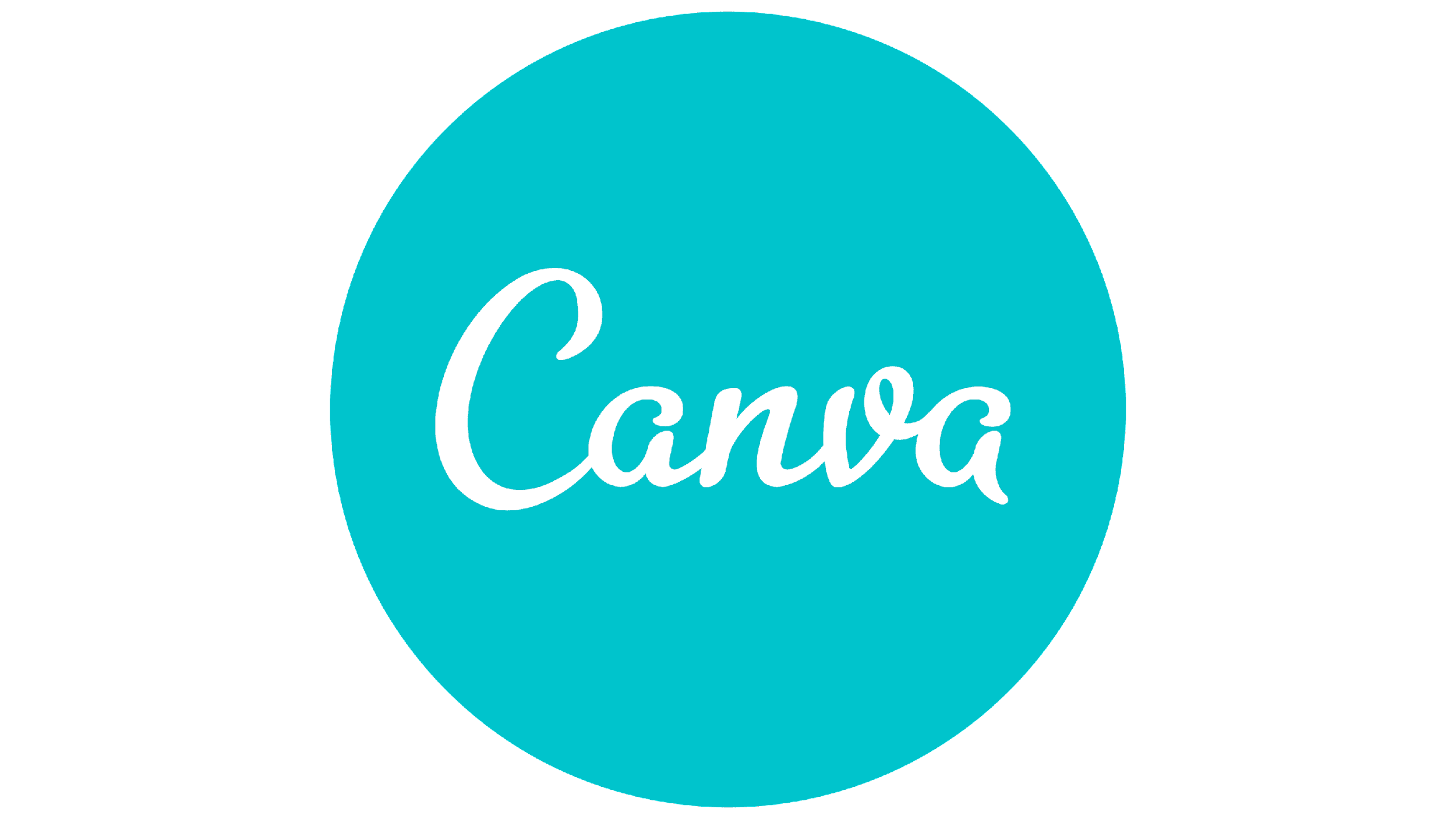 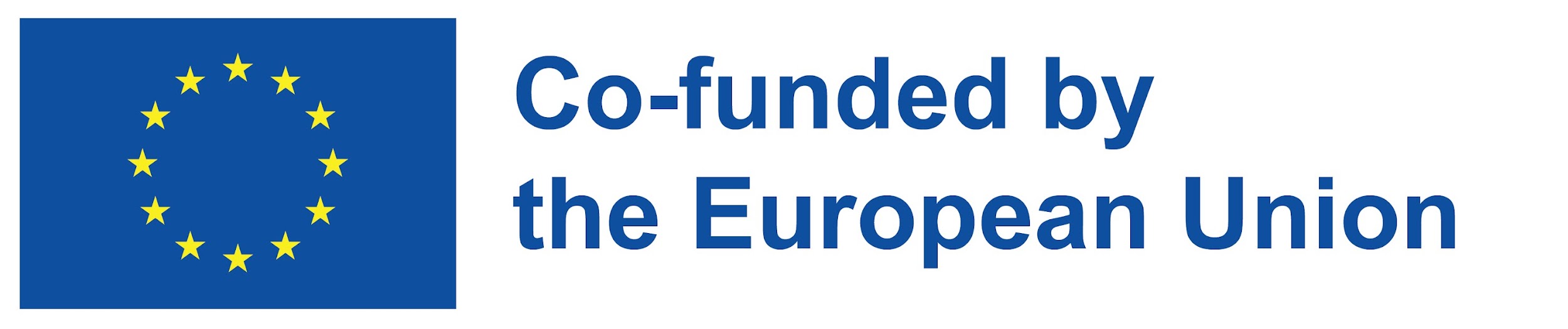 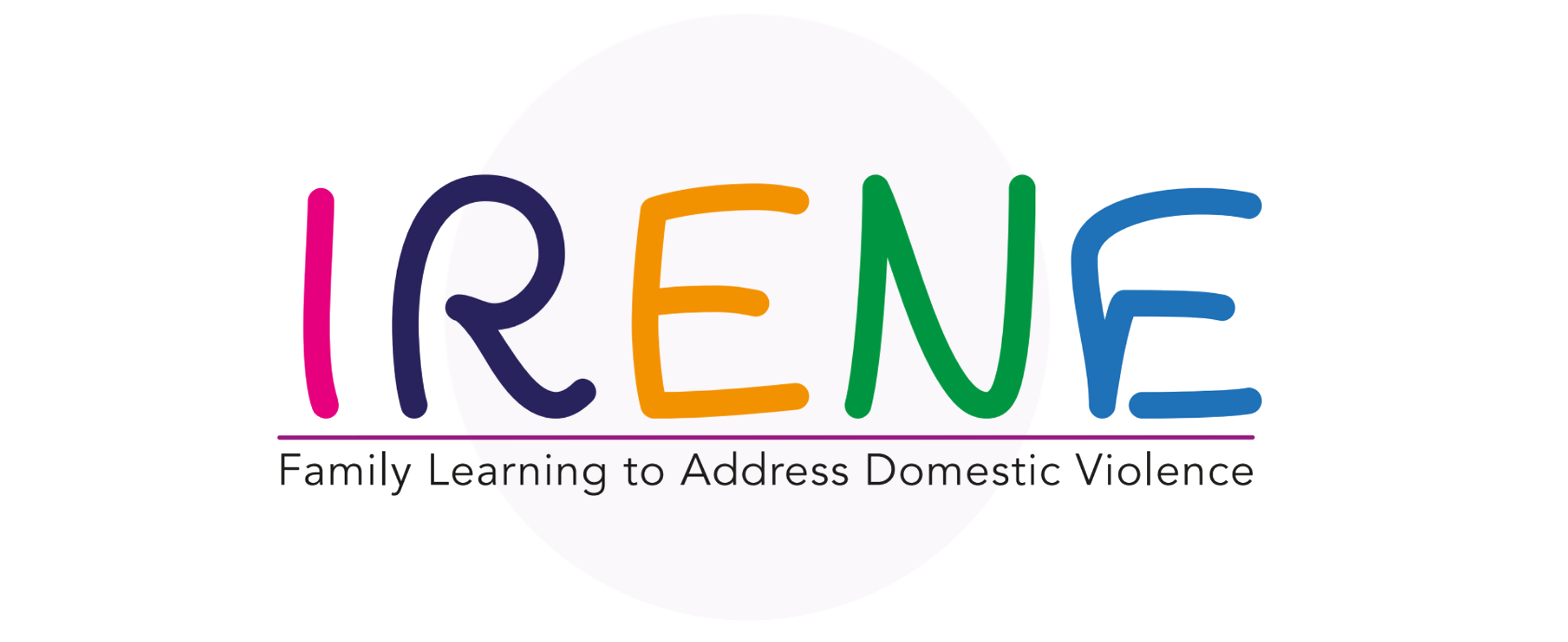 Συμβουλές για τα ηχητικά βιβλία:
Να είστε συνεπείς στο συνολικό ήχο

Συνολική ομοιομορφία στα επίπεδα ήχου

Επίπεδο θορύβου στο αρχείο

Η προφορά προσφέρει στον ακροατή μια ευχάριστη εμπειρία

Χώρος για ηχογραφήσεις χωρίς θόρυβο
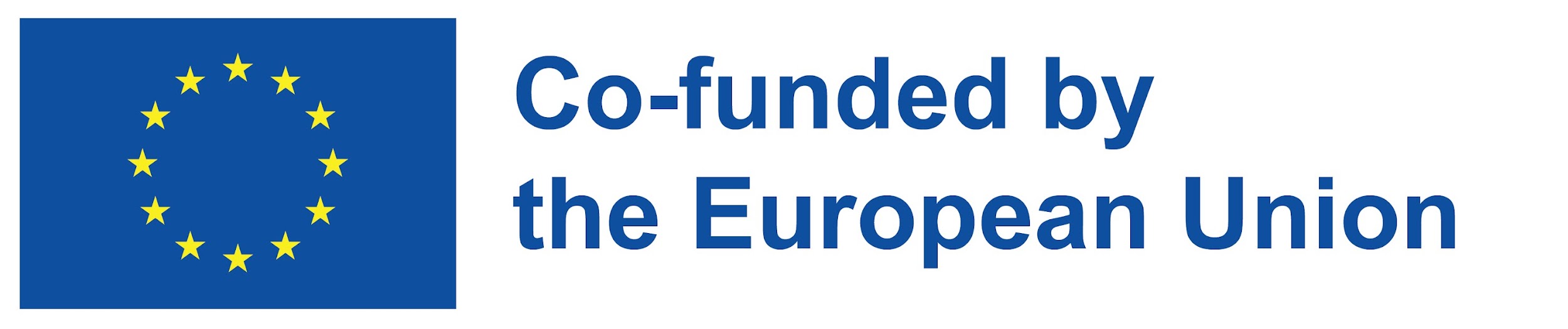 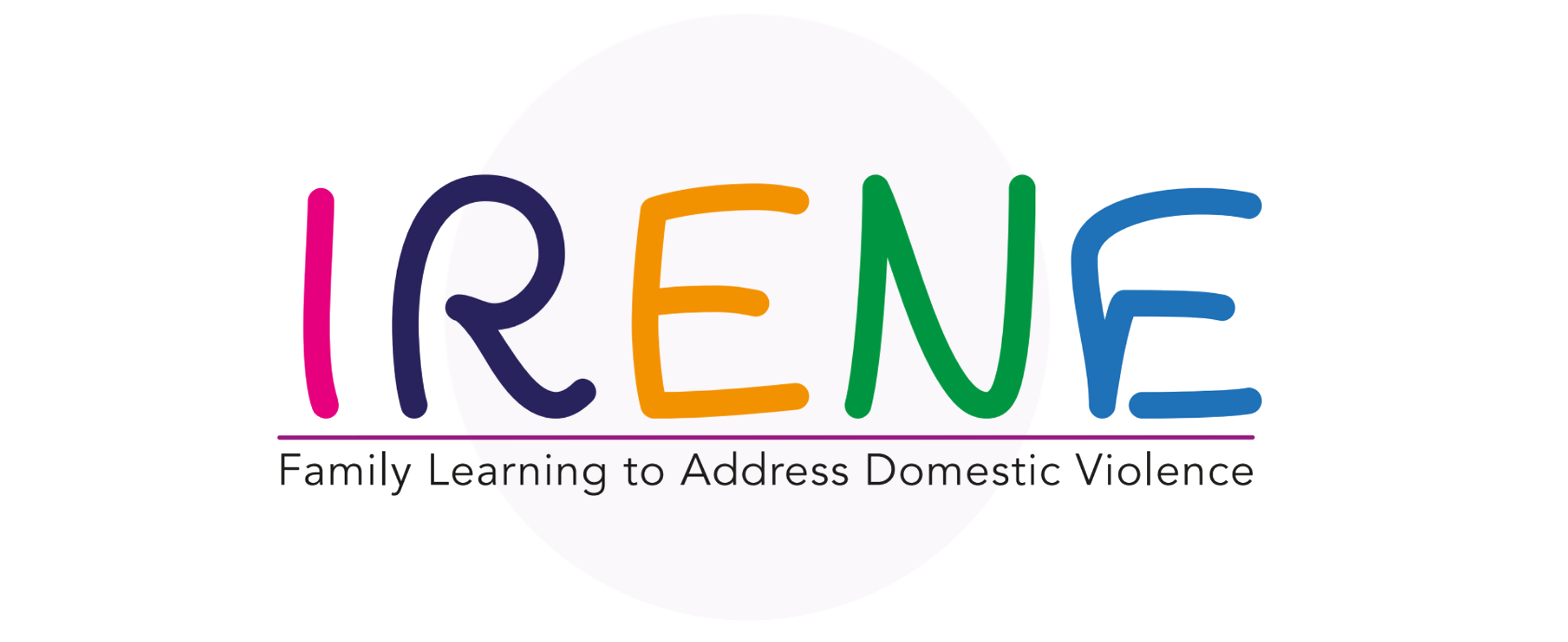 Συμβουλές για τα ηχητικά βιβλία:
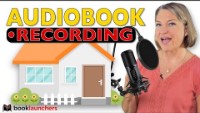 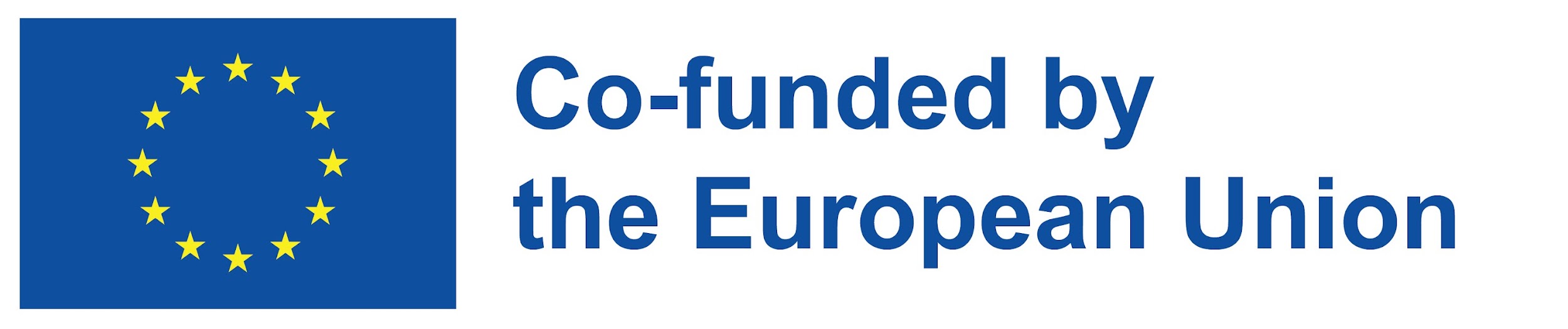 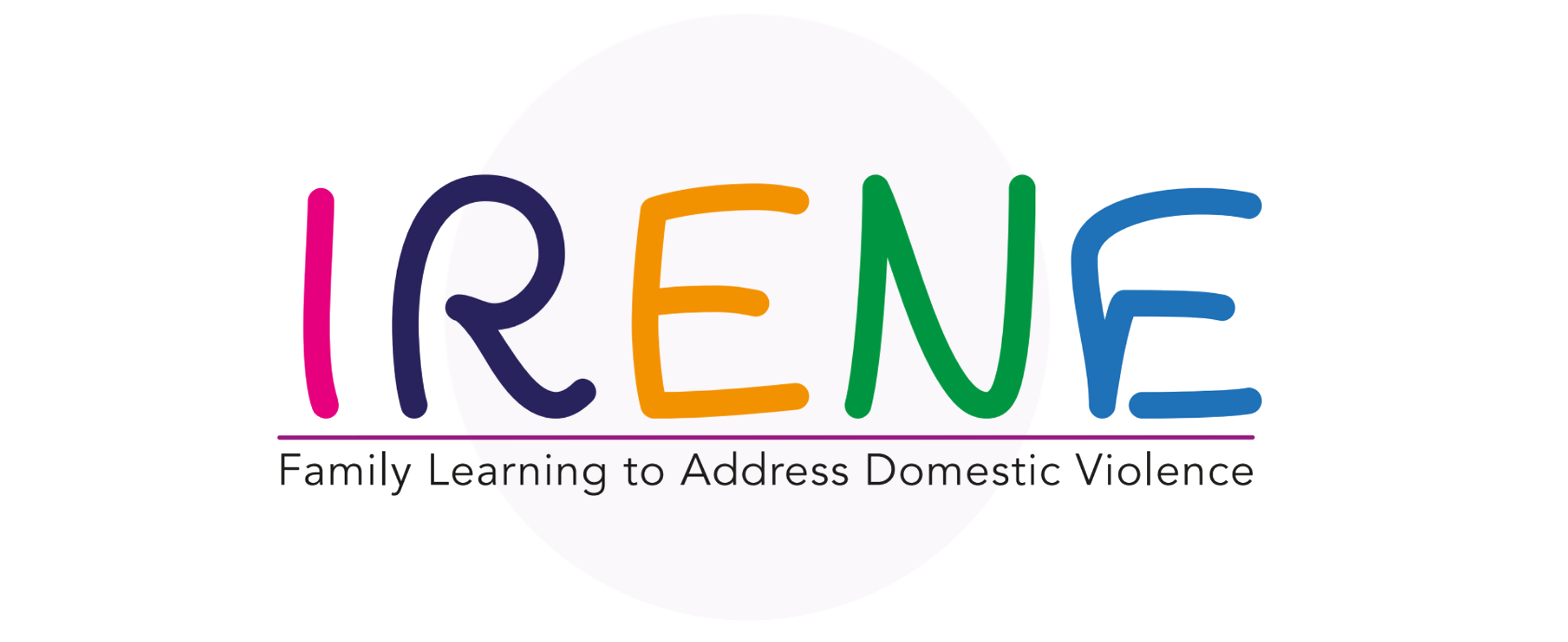 ΣΥΜΠΕΡΑΣΜΑΤΑ
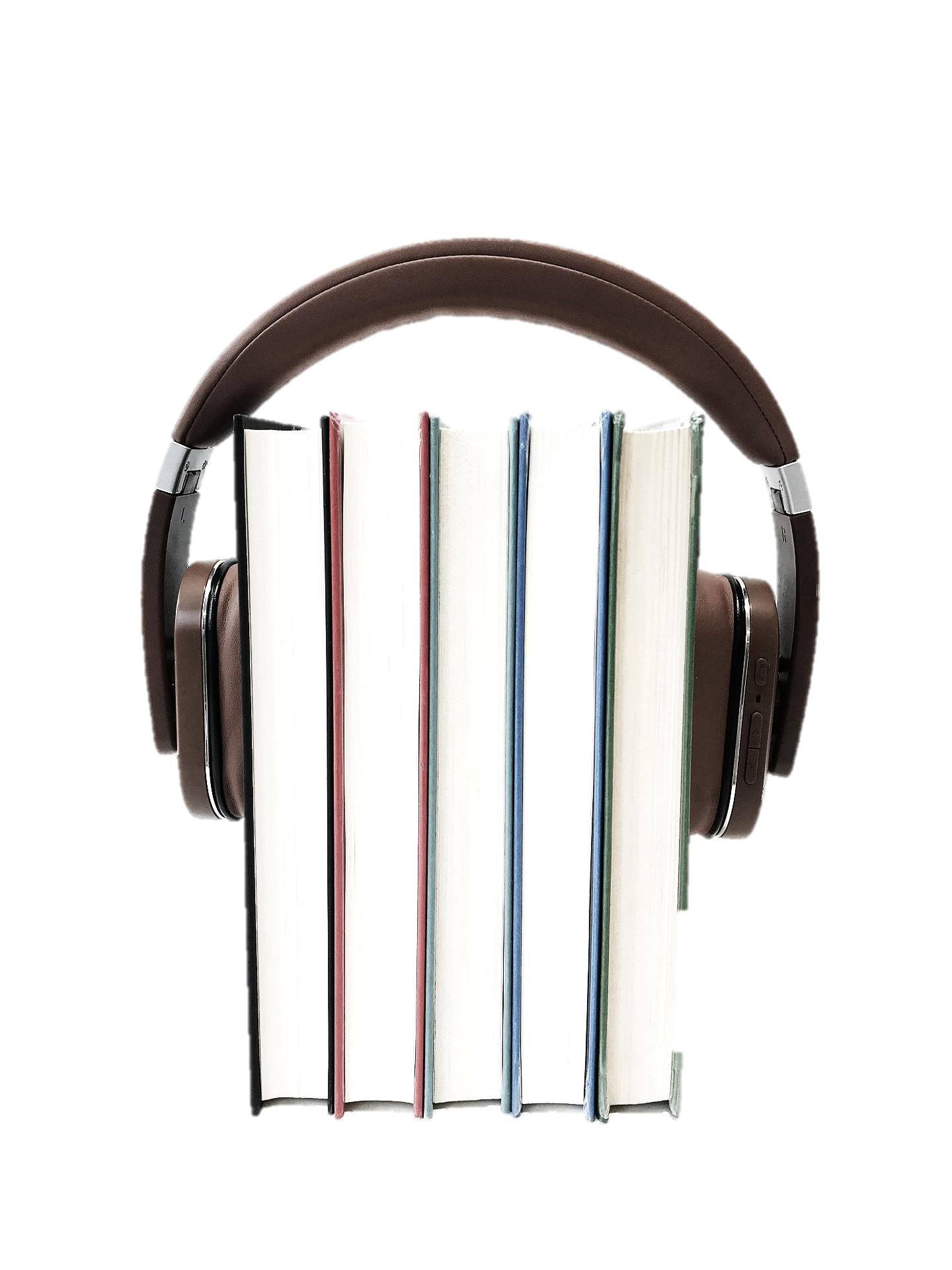 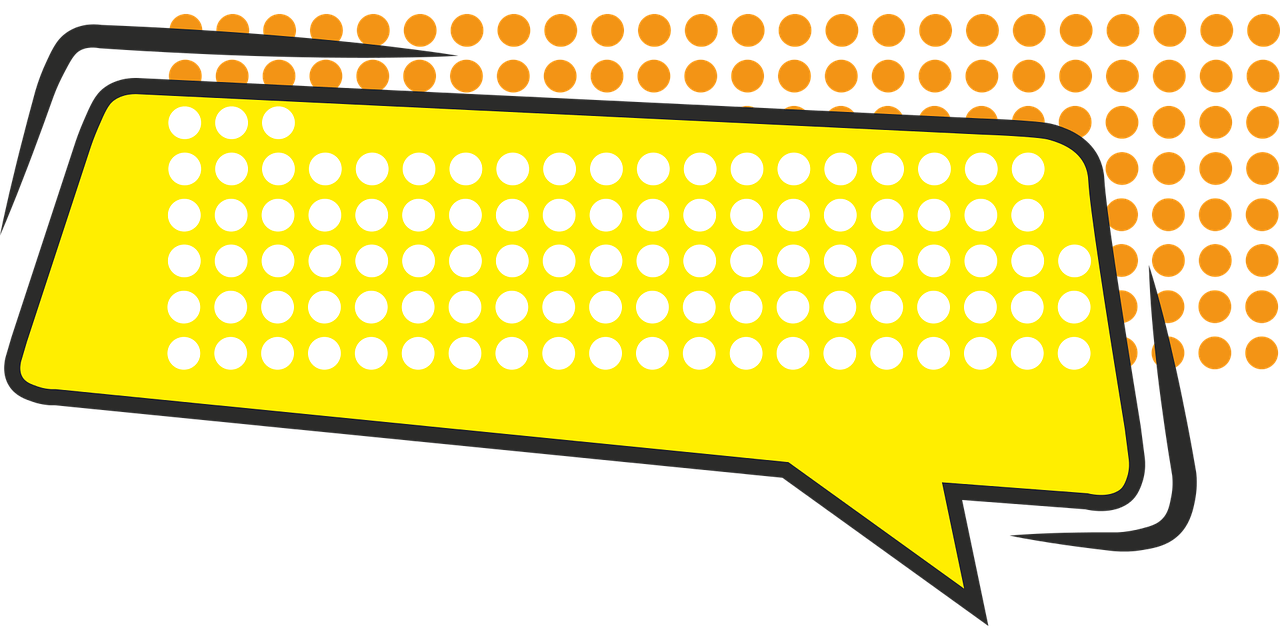 ΚΟΜΙΚΣ
ΗΧΗΤΙΚΑ ΒΙΒΛΙΑ
Είναι μορφές αφηγηματικού λόγου που προσφέρουν μοναδικές και συναρπαστικές εμπειρίες για τις οικογένειες. Η δημιουργία τους απαιτεί προσεκτικό σχεδιασμό και εκτέλεση, αλλά με τα σωστά εργαλεία και τεχνικές, ο καθένας μπορεί να φέρει τη φαντασία του στη ζωή και να τη μοιραστεί με άλλους. Είτε μέσω της χρήσης ζωηρών εικόνων και διαλόγου στα κόμικ, είτε μέσω της φωνητικής ερμηνείας και των ηχητικών εφέ στα ηχητικά βιβλία, ο στόχος είναι να καταπλήξει το κοινό και να ζωντανέψει τις ιστορίες. Και οι δύο μορφές, τα κόμικ και τα ηχητικά βιβλία, προσφέρουν έναν διασκεδαστικό και δημιουργικό τρόπο για να εκπαιδεύσουν, διασκεδάσουν και εμπνεύσουν τις οικογένειες.
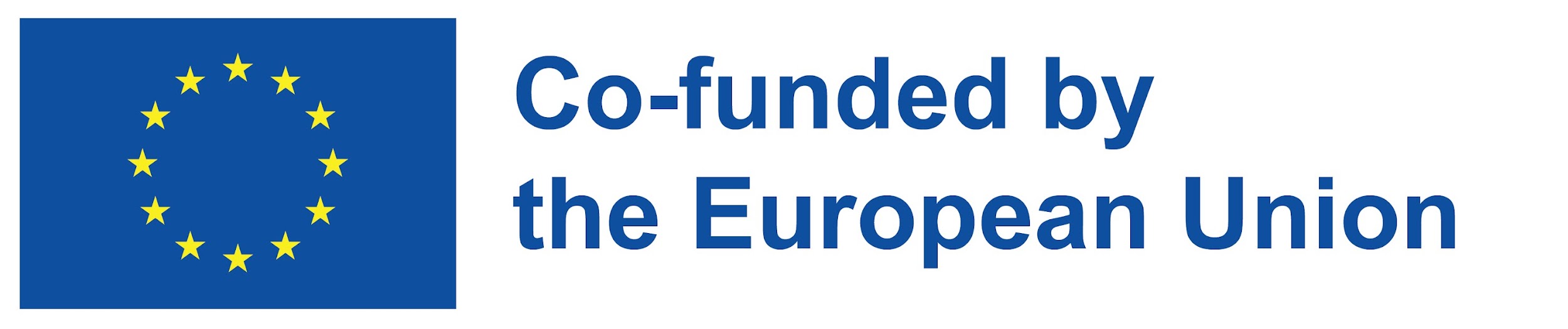 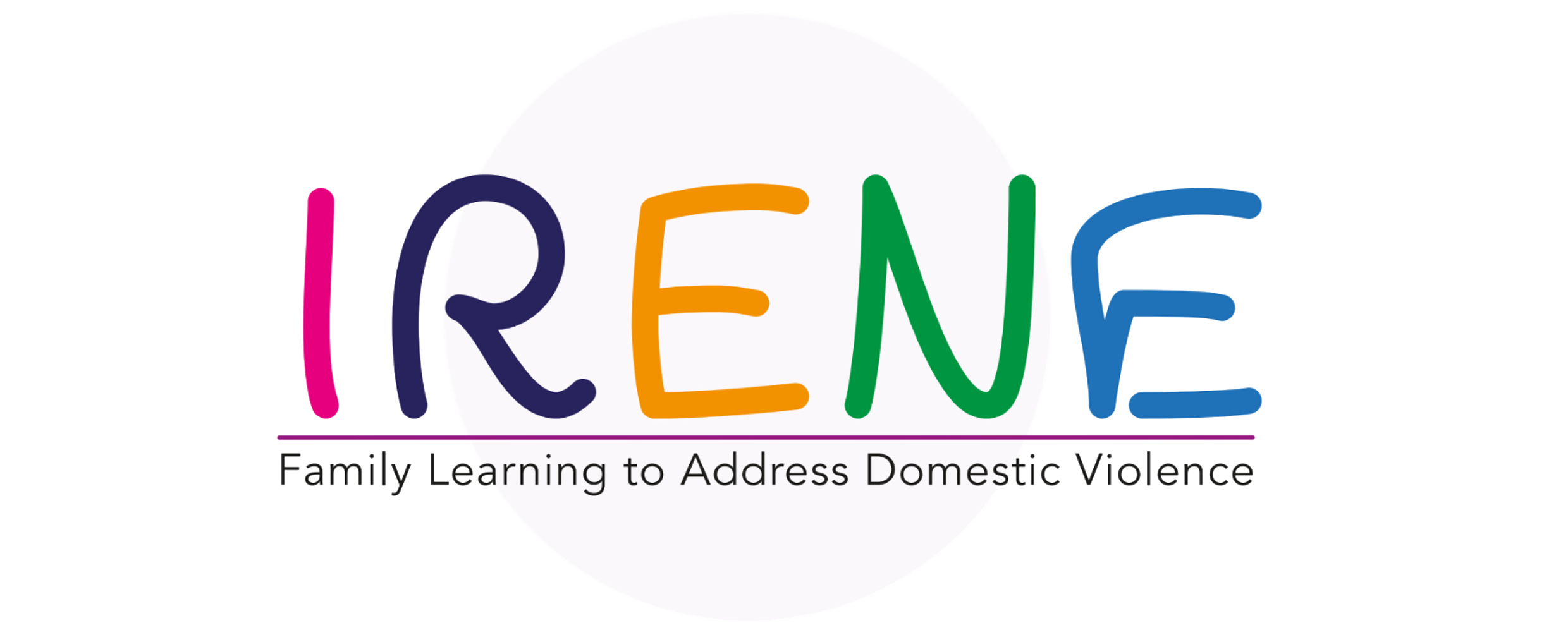 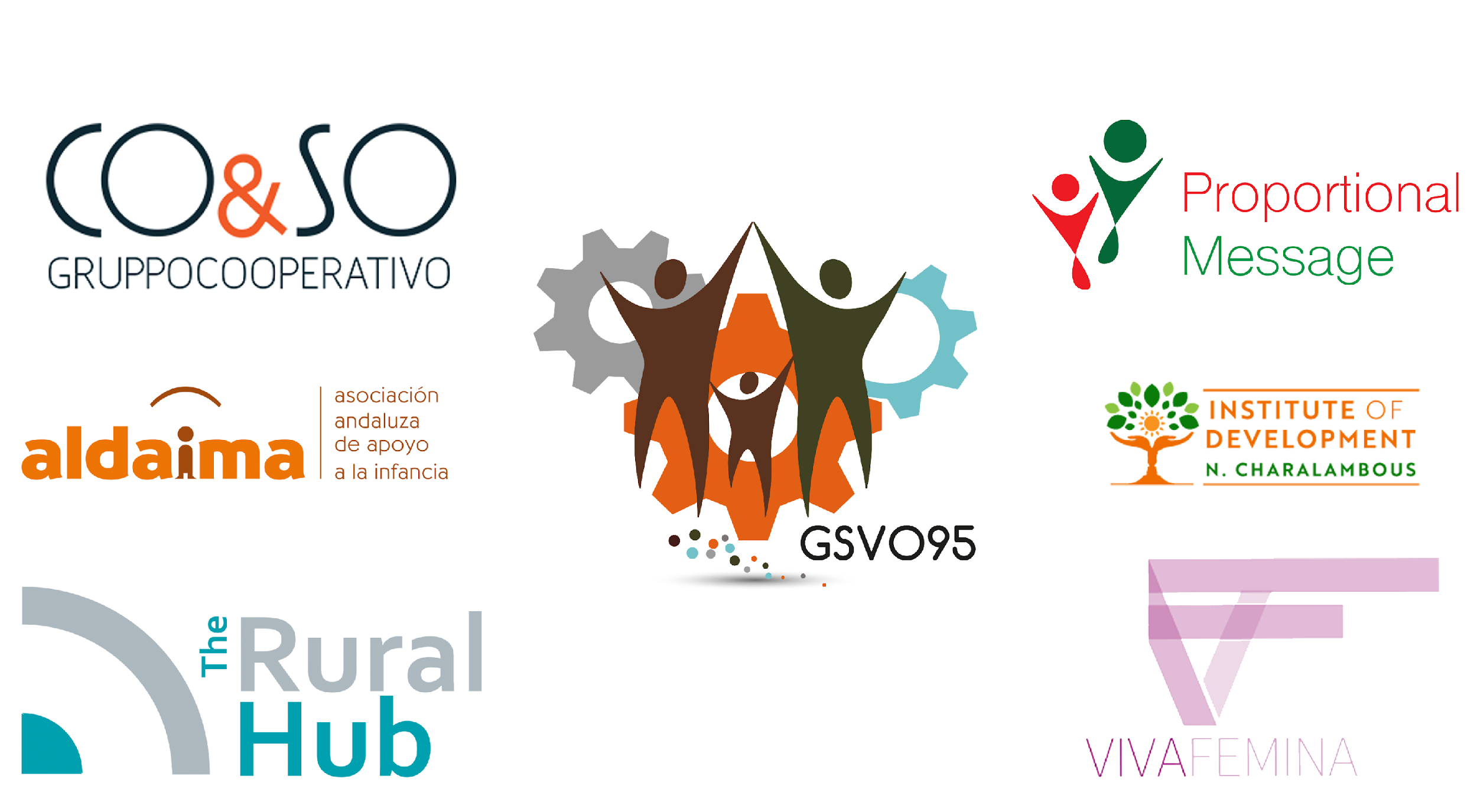 “The European Commission’s support of this publication does not constitute an endorsement of the contents, which reflect the views only of the authors, and the Commission can not be held responsible for any use which may be made of the information therein.” 
Project Number: KA220-ADU-07F8F183
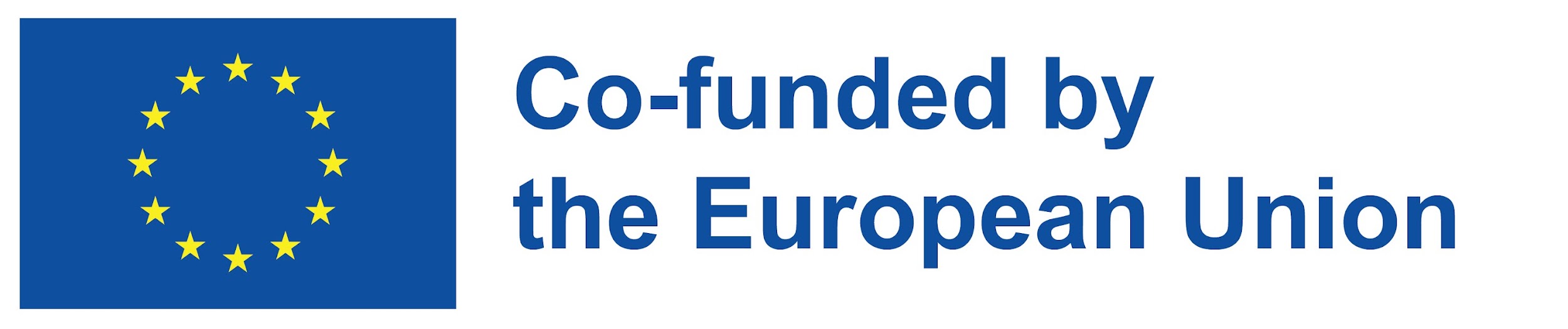